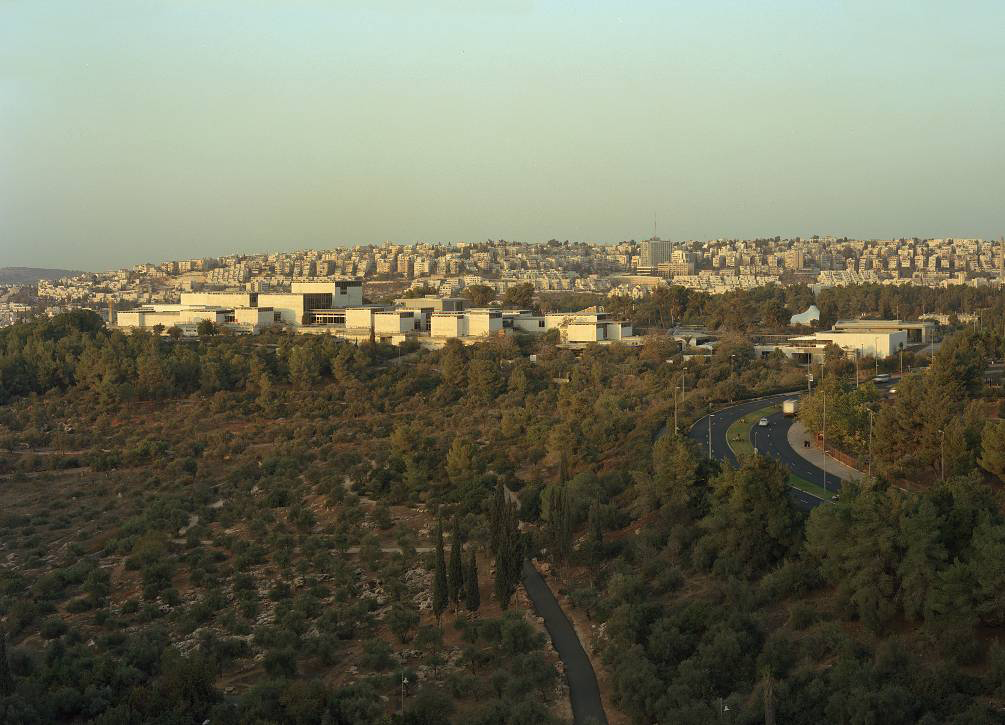 Mazal Tov!   Das Israel Museum kurz vor seinem 50. Geburtstag  1965-2015
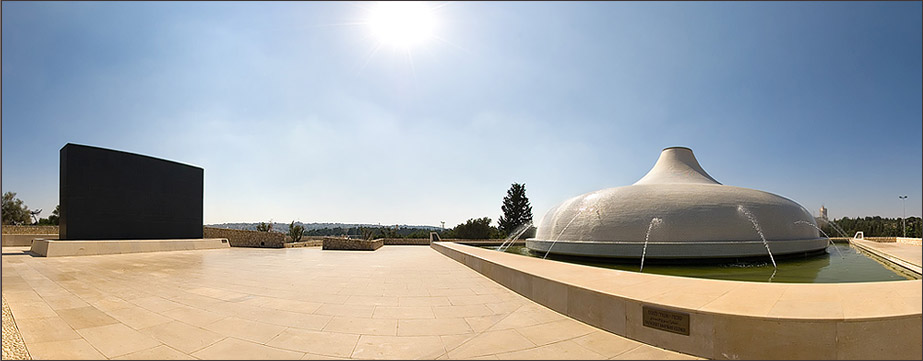 Schrein des Buches
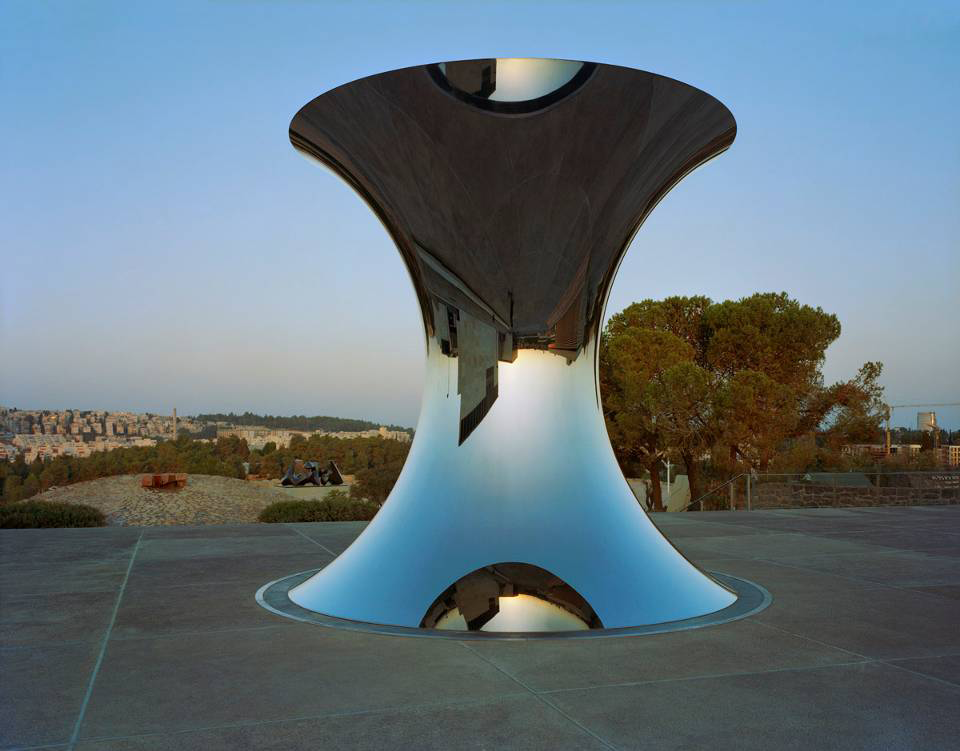 Anish Kapoor, Turning the World Upside Down, Jerusalem, 2010
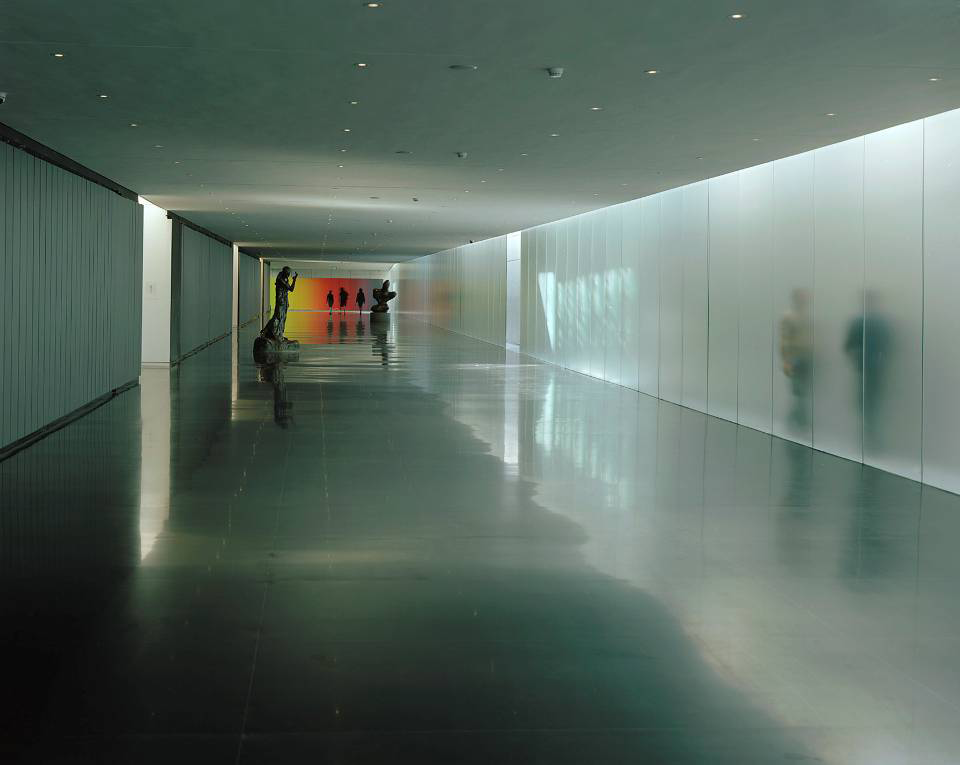 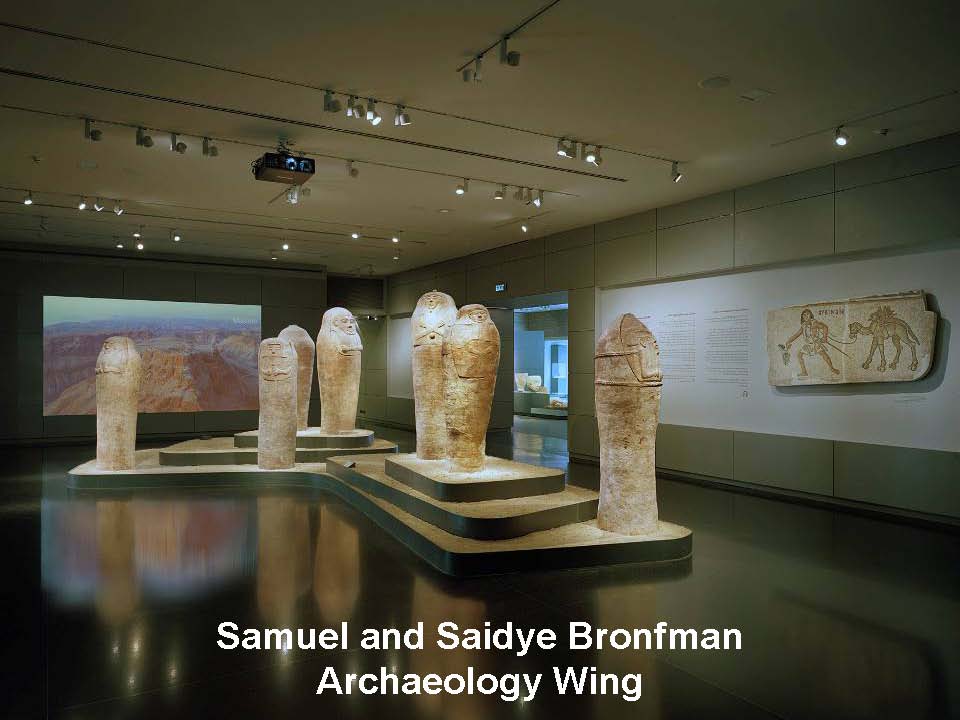 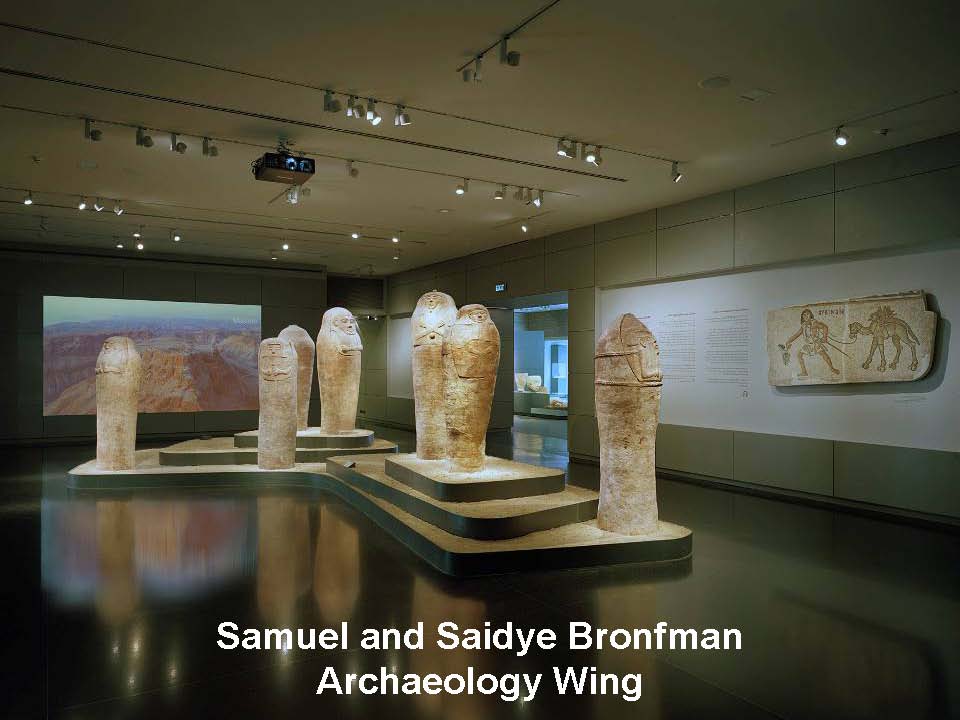 Samuel and Saidye Bronfman Archaeology Wing
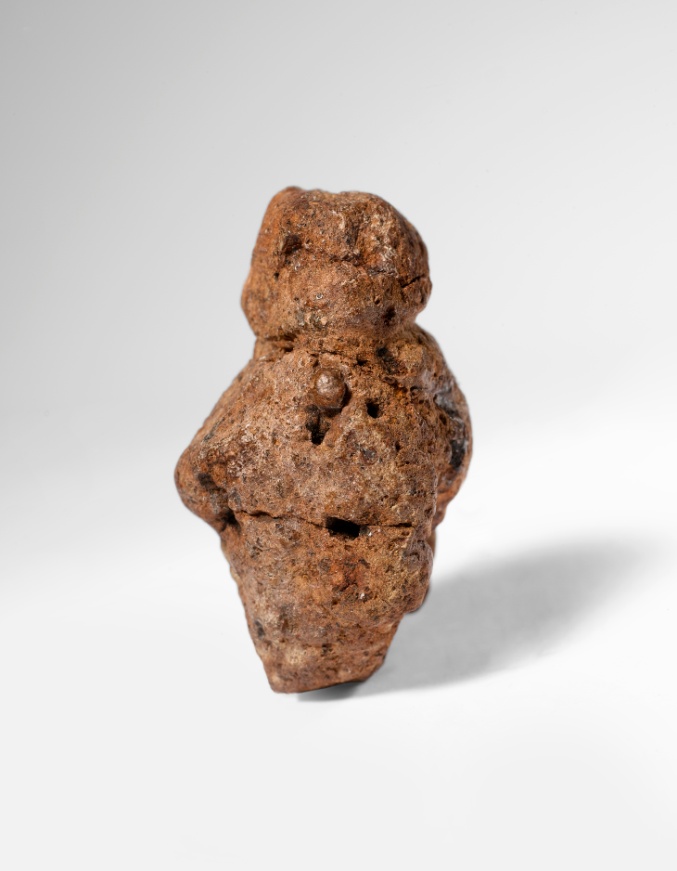 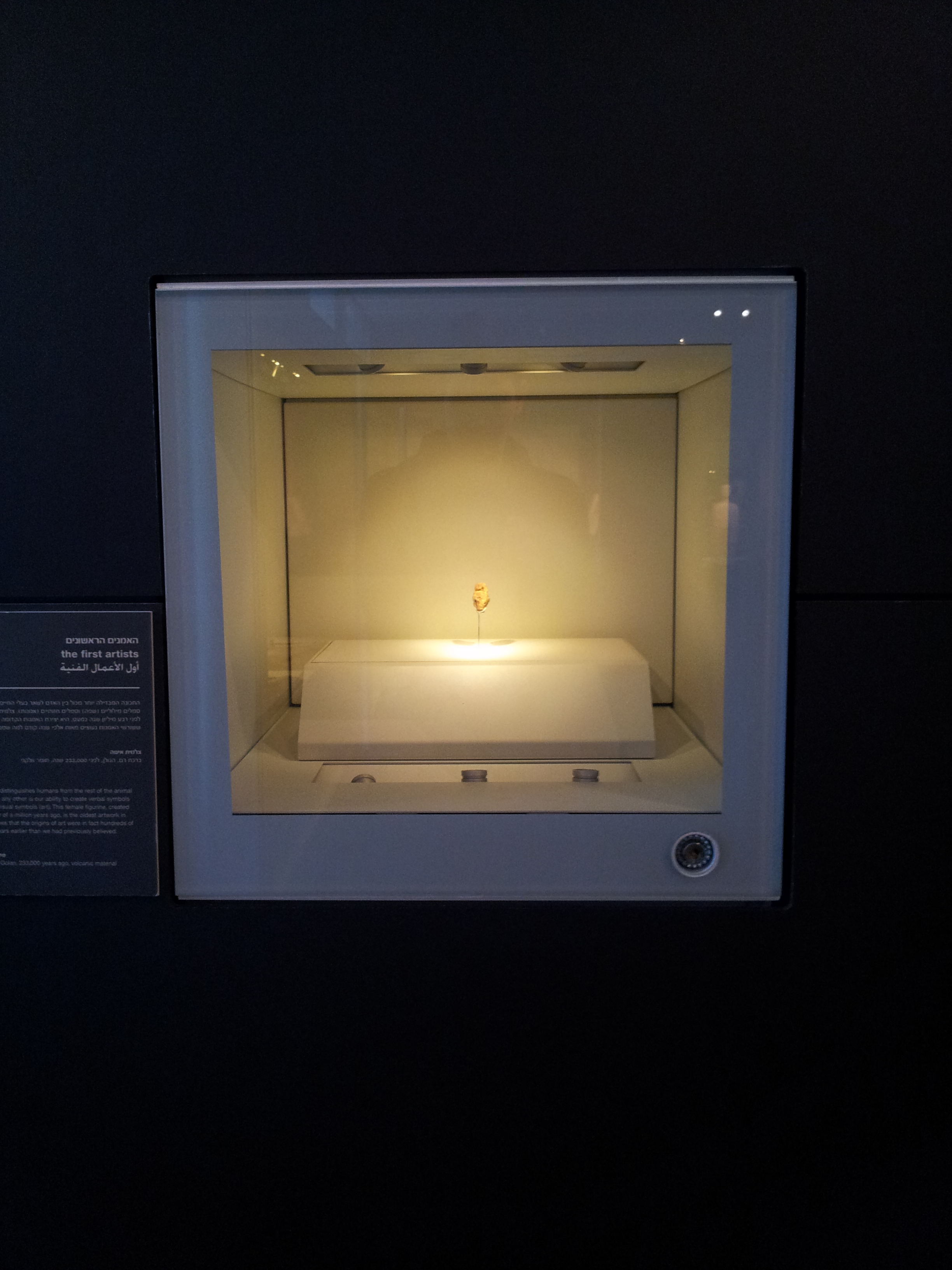 Female Figurine 
230.000 Jahre BC
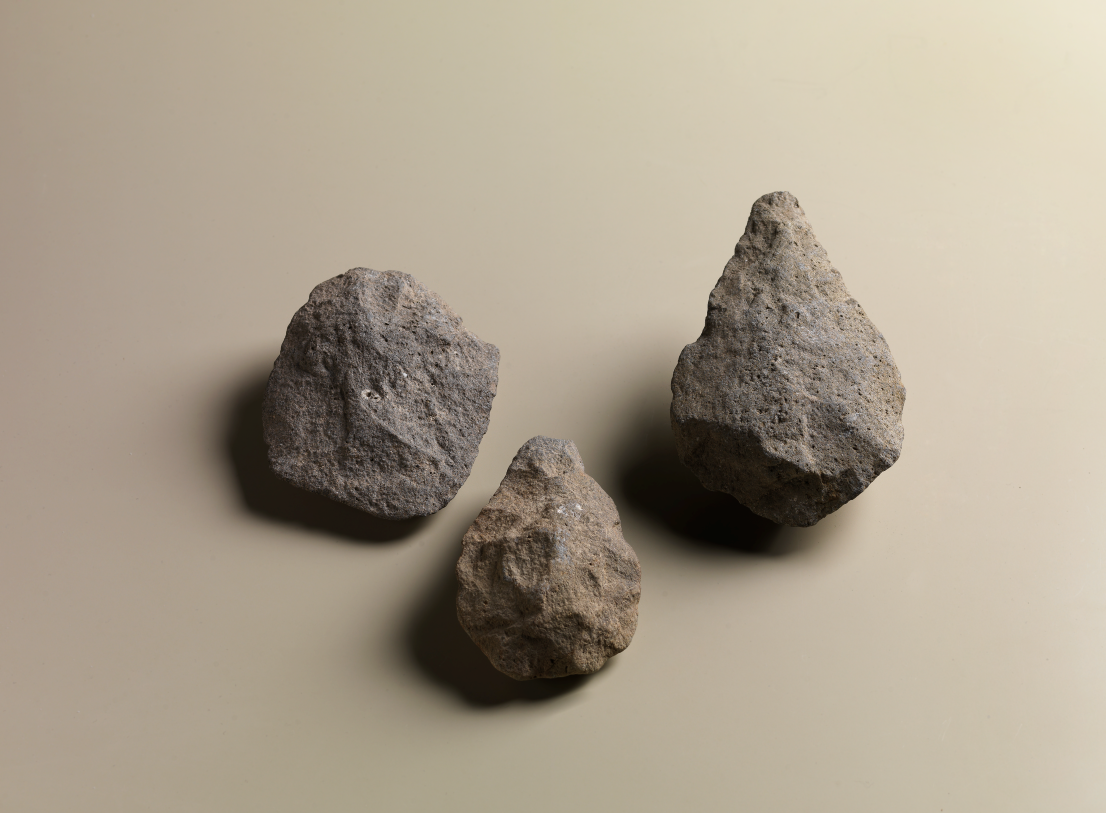 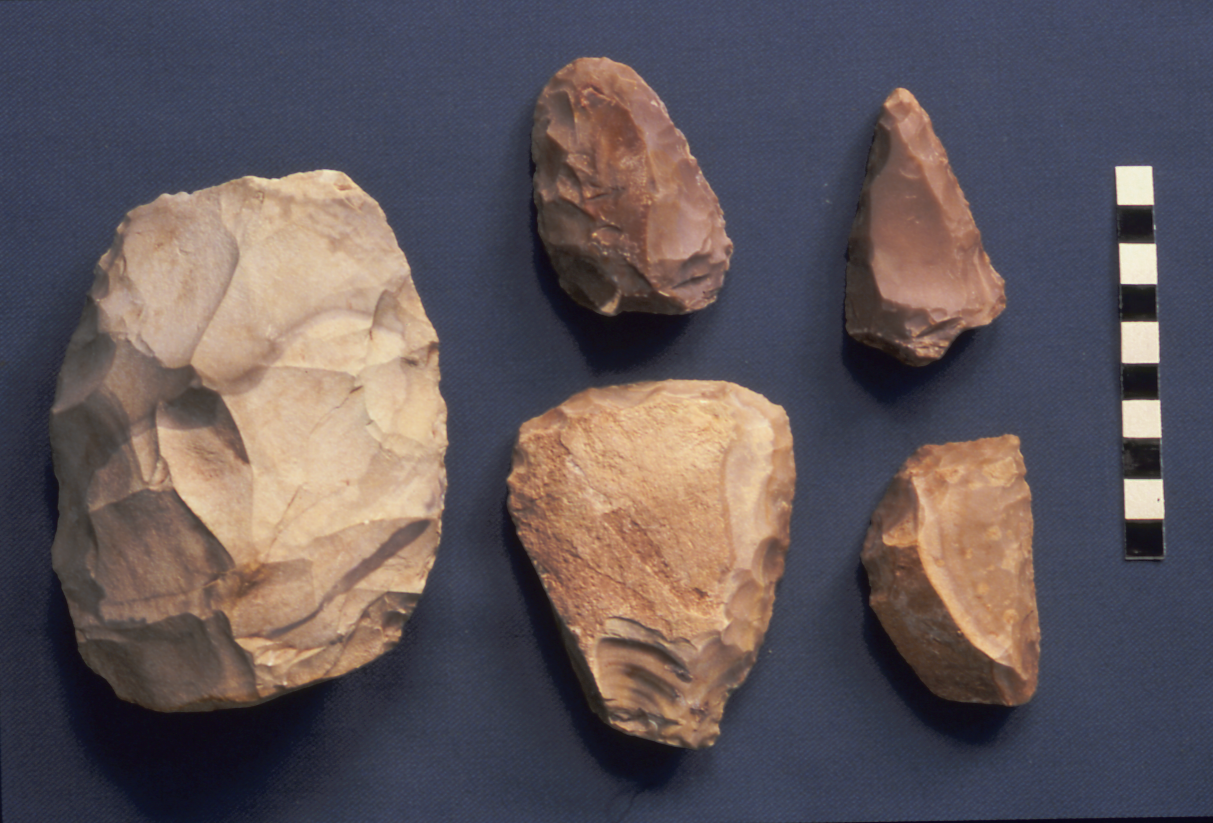 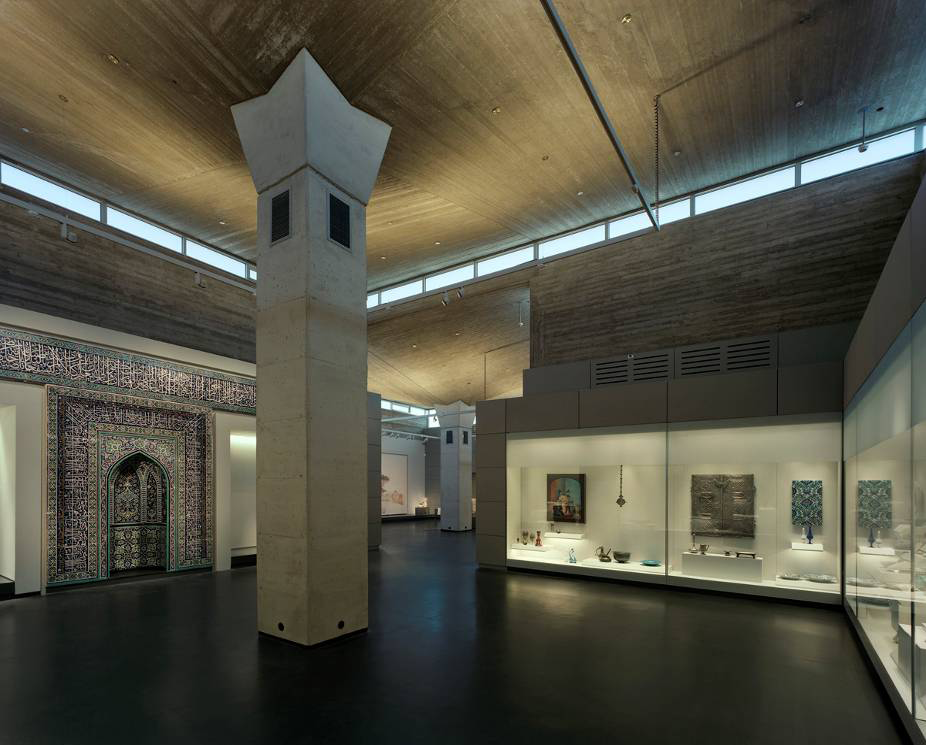 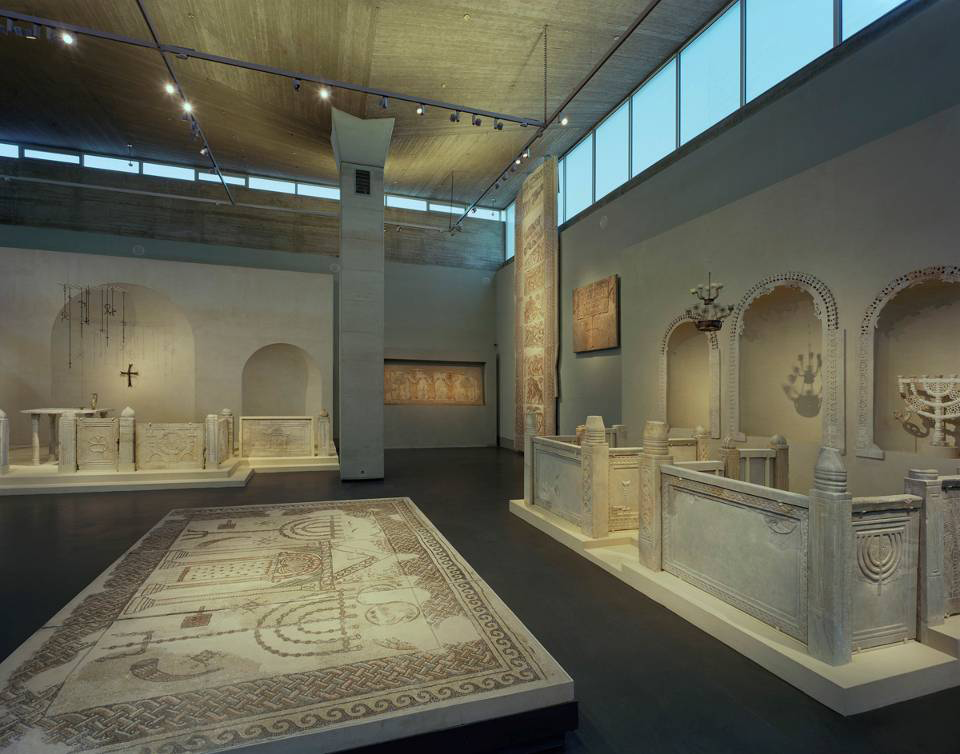 Muslimische Gebetsnische, Griech.-orthodoxe Kirche, Synagoge
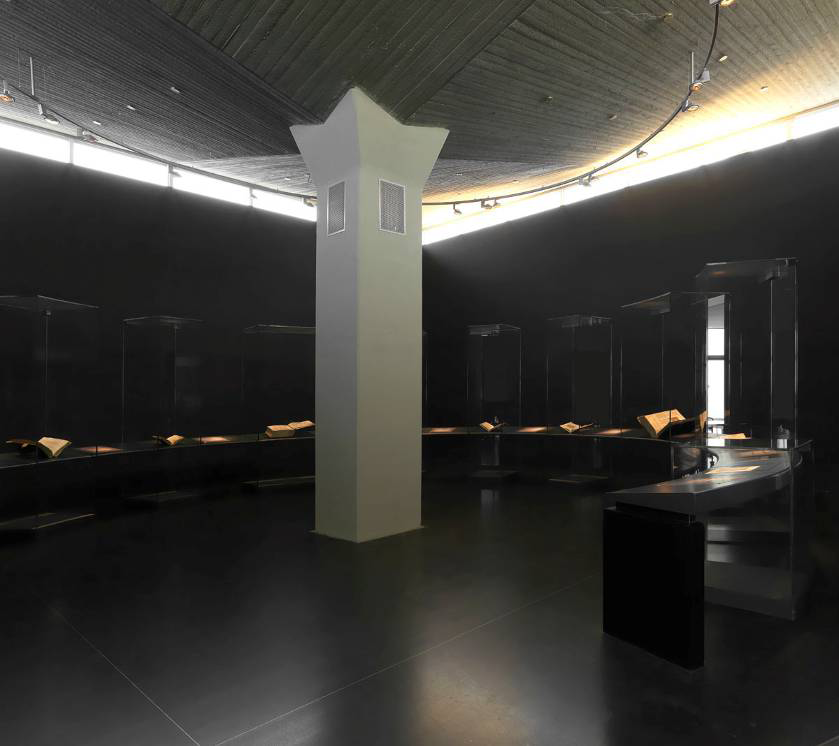 Jack, Joseph, and Morton Mandel Wing
for Jewish Art and Life
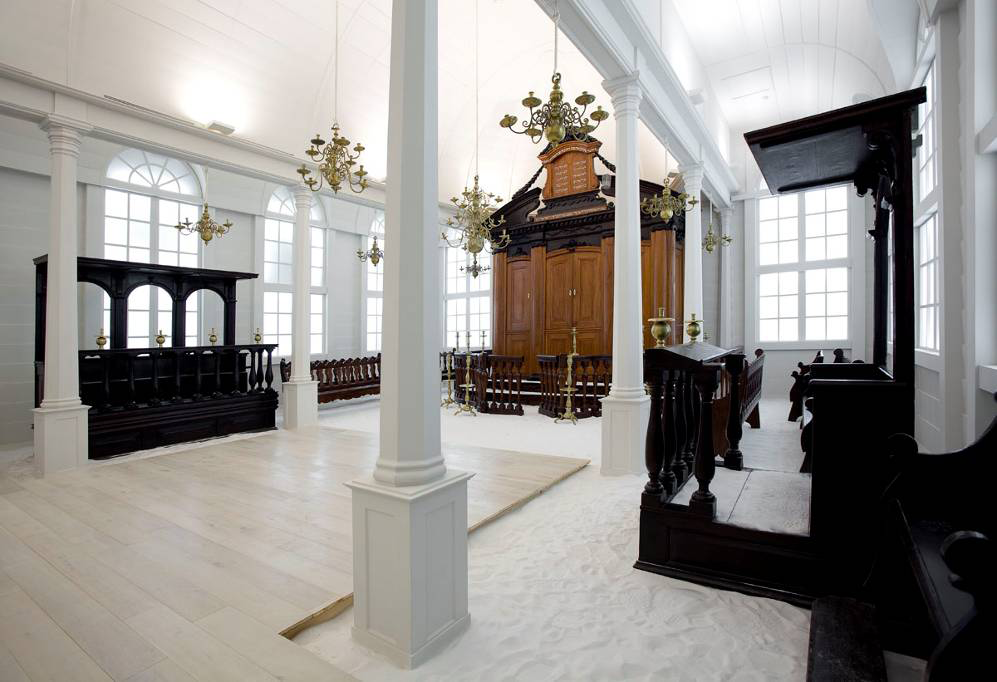 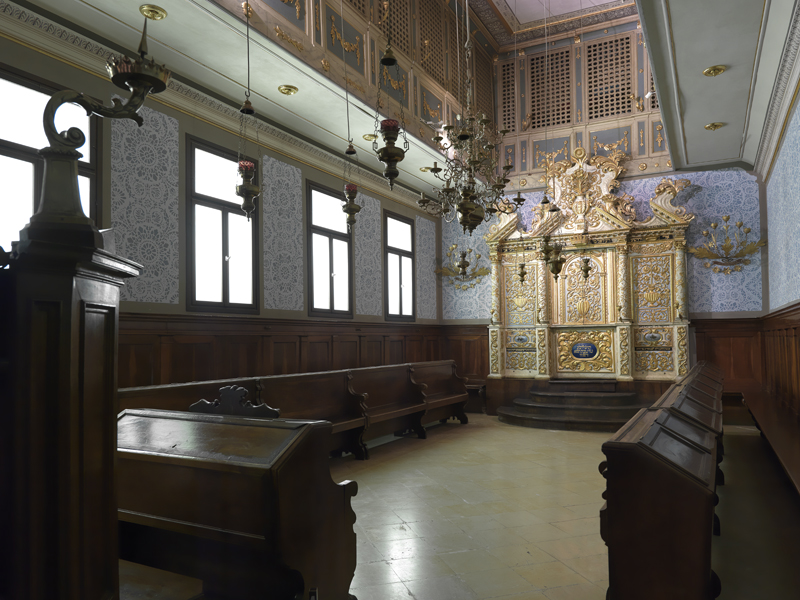 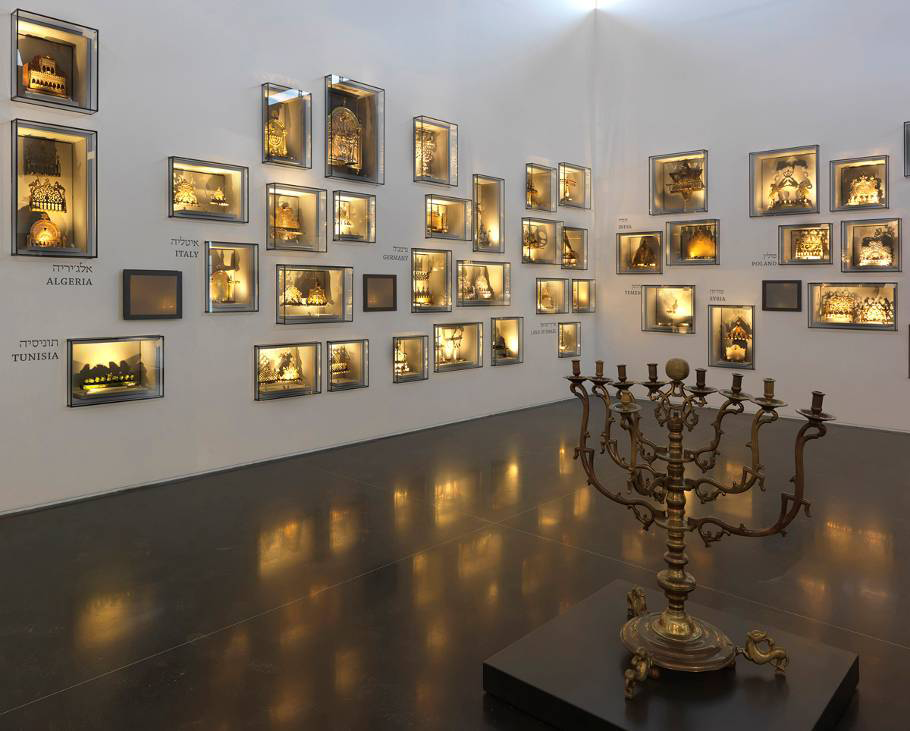 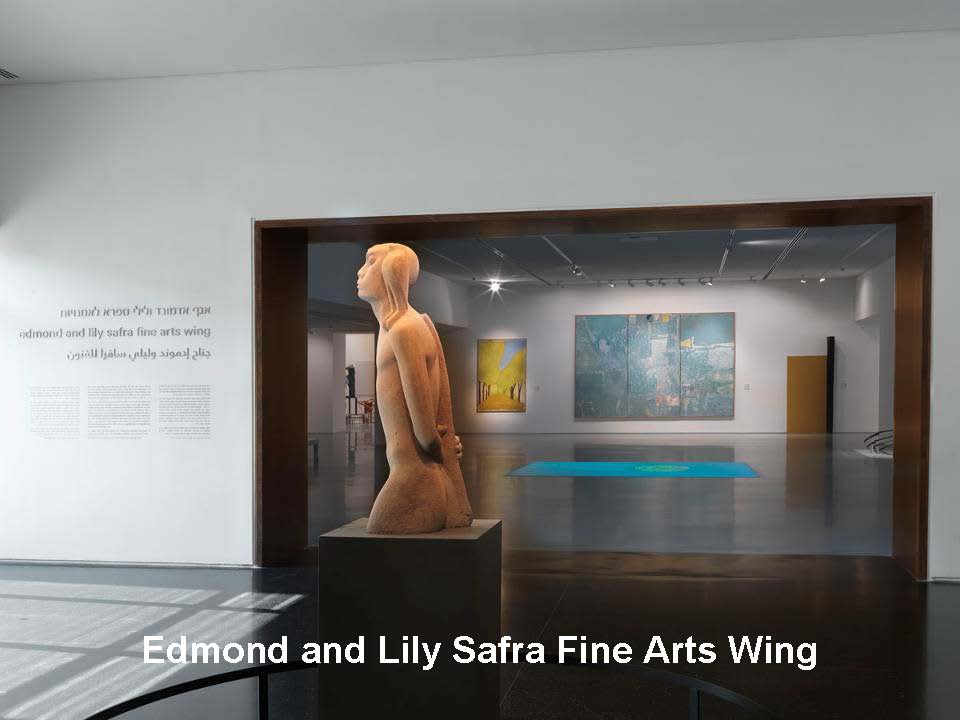 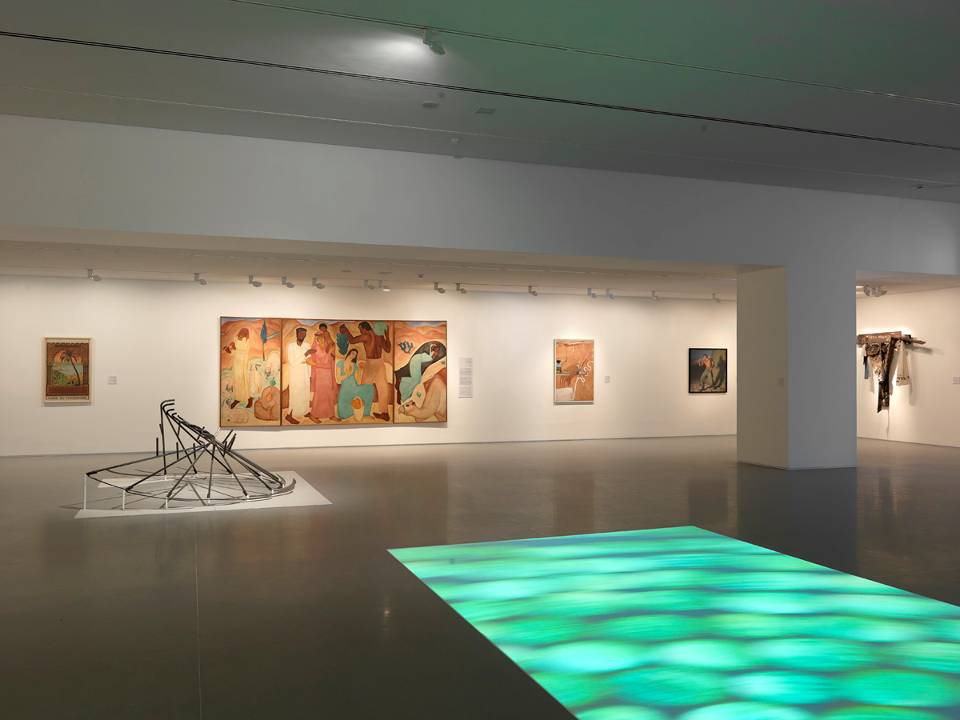 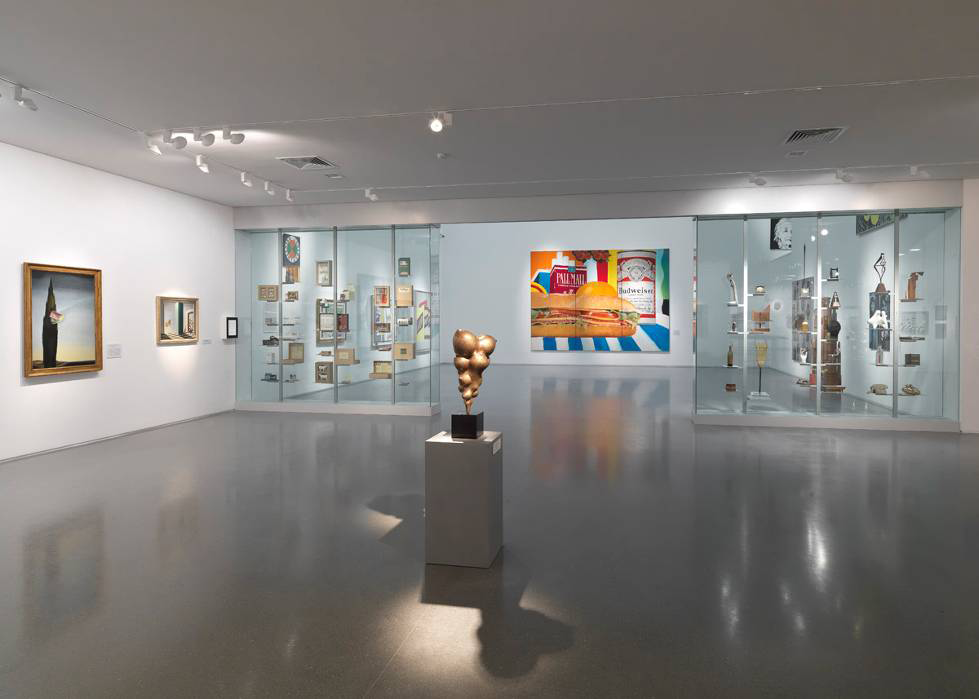 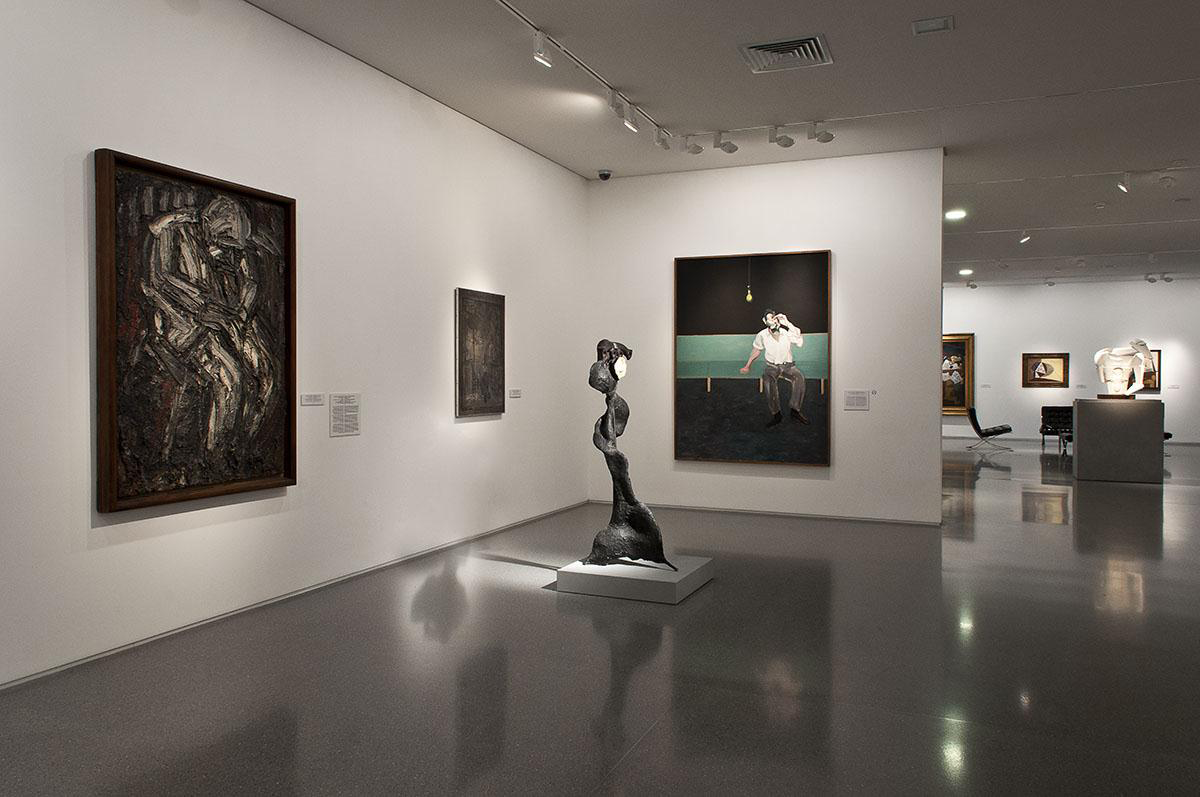 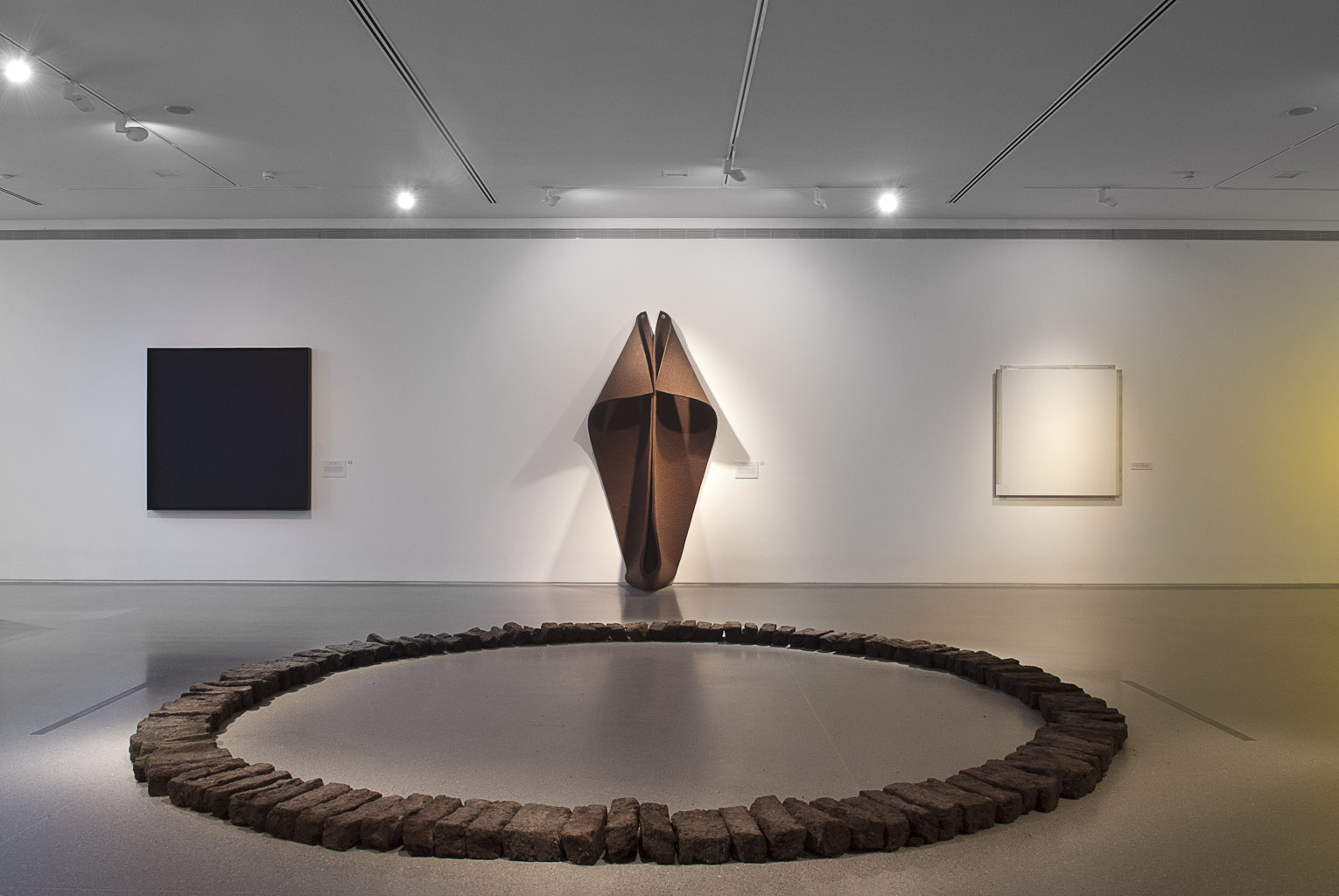 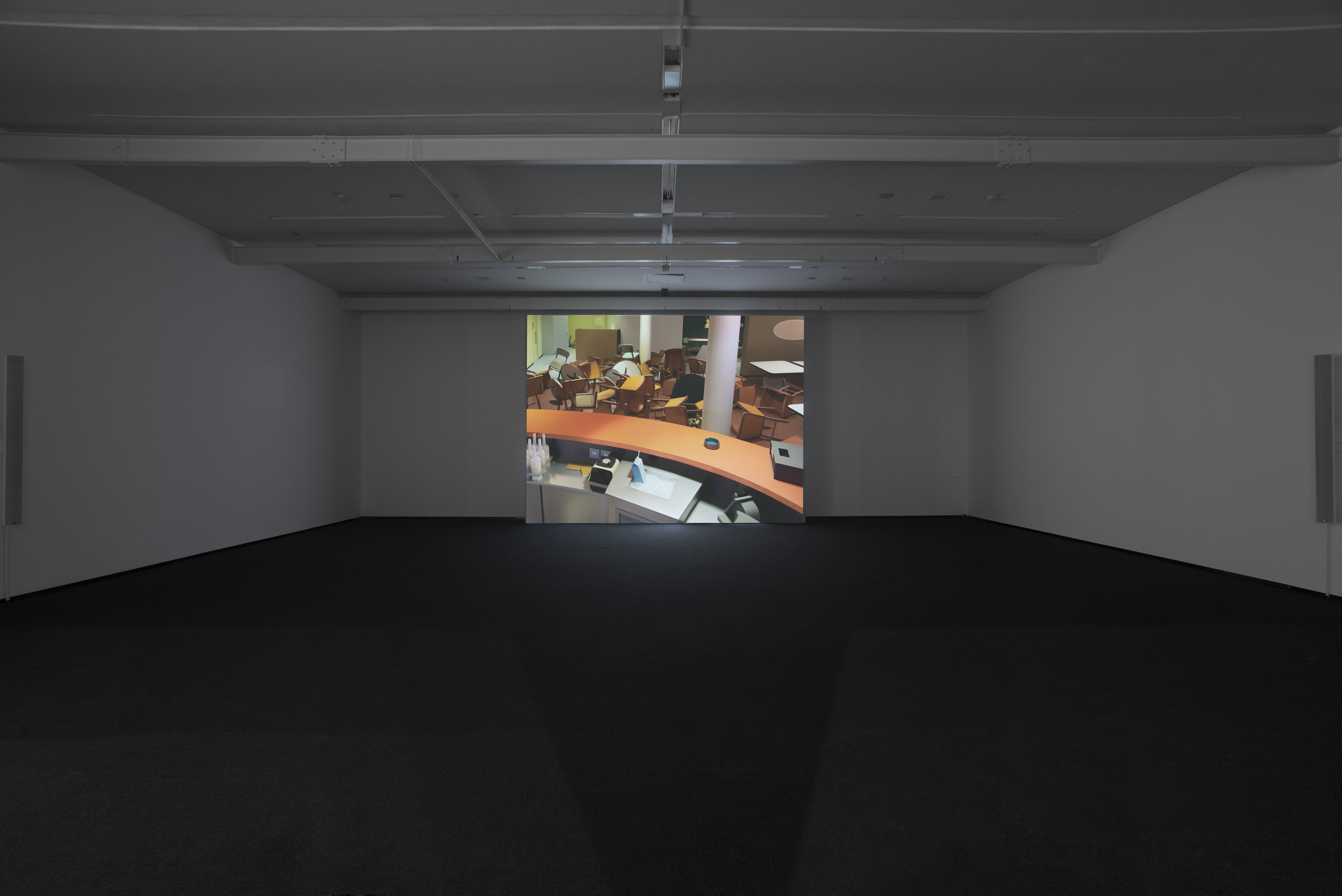 Ausstellung 2014 
Unstable Places: New in Contemporary Art
Thomas Demand, Pacific Sun, 2012
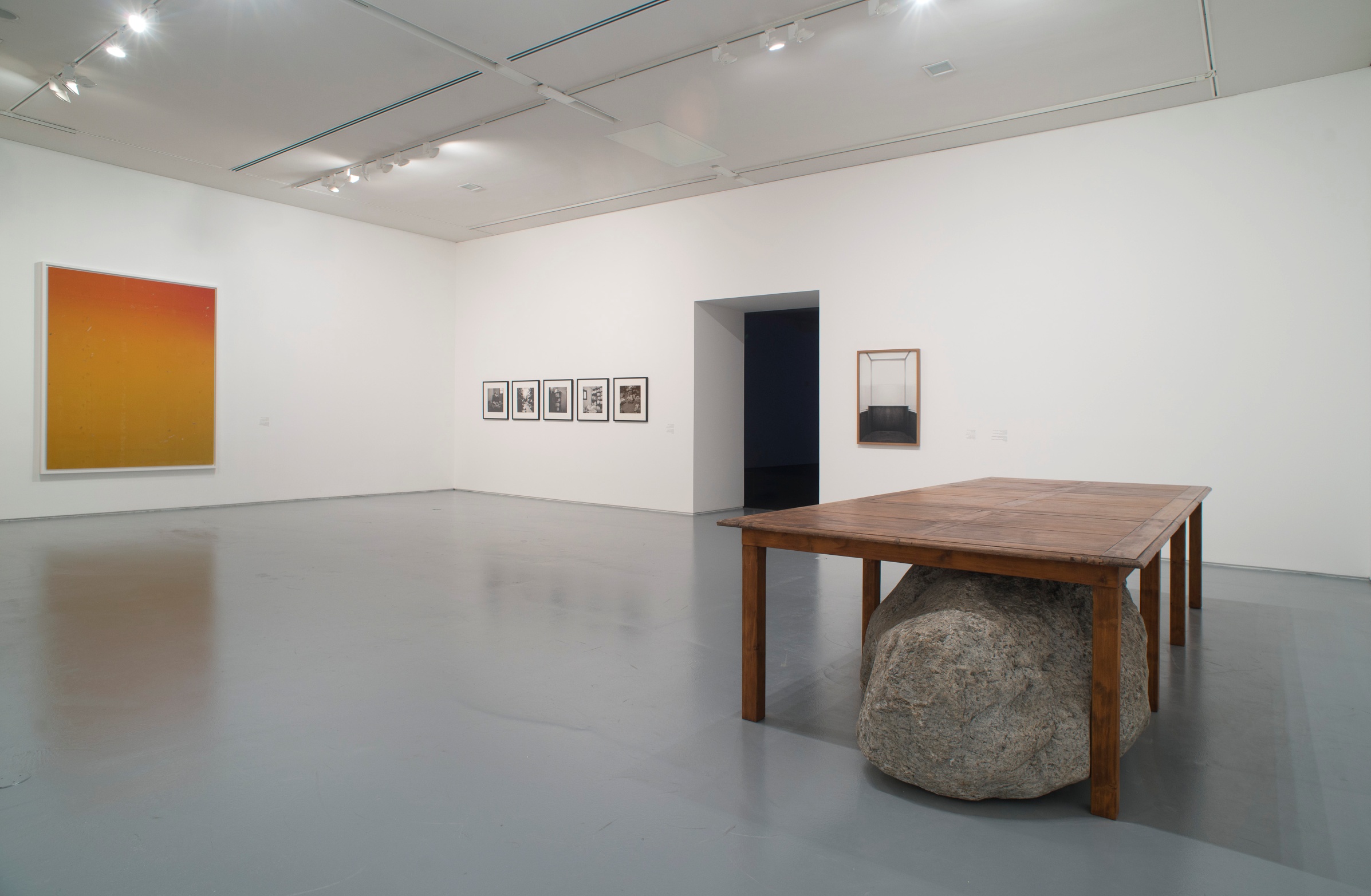 Wolfgang Tillmans, Dayanita Singh, Moshe Ninio, Katinka Bock
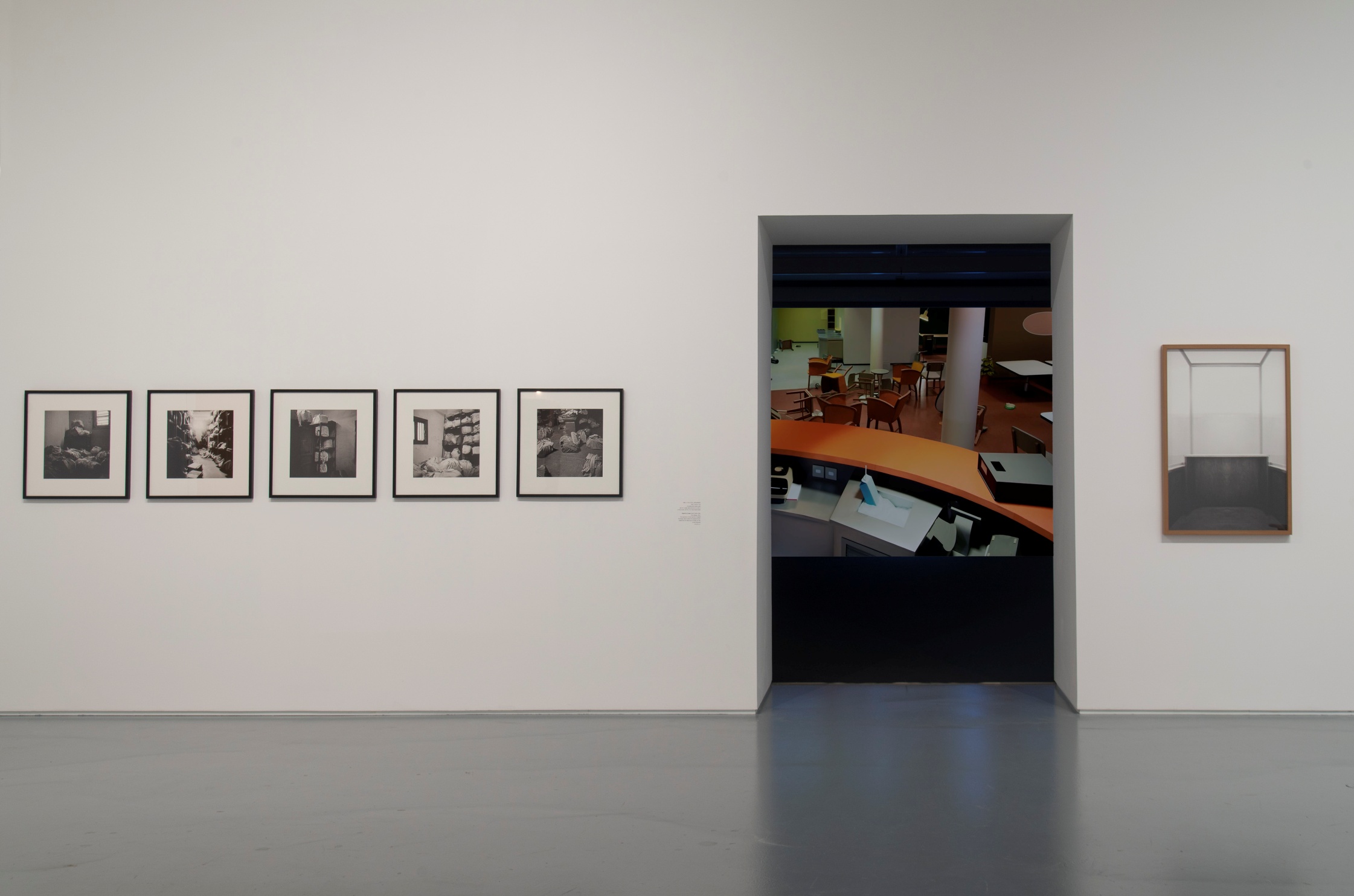 Dayanita Singh, Thomas Demand, Moshe Ninio
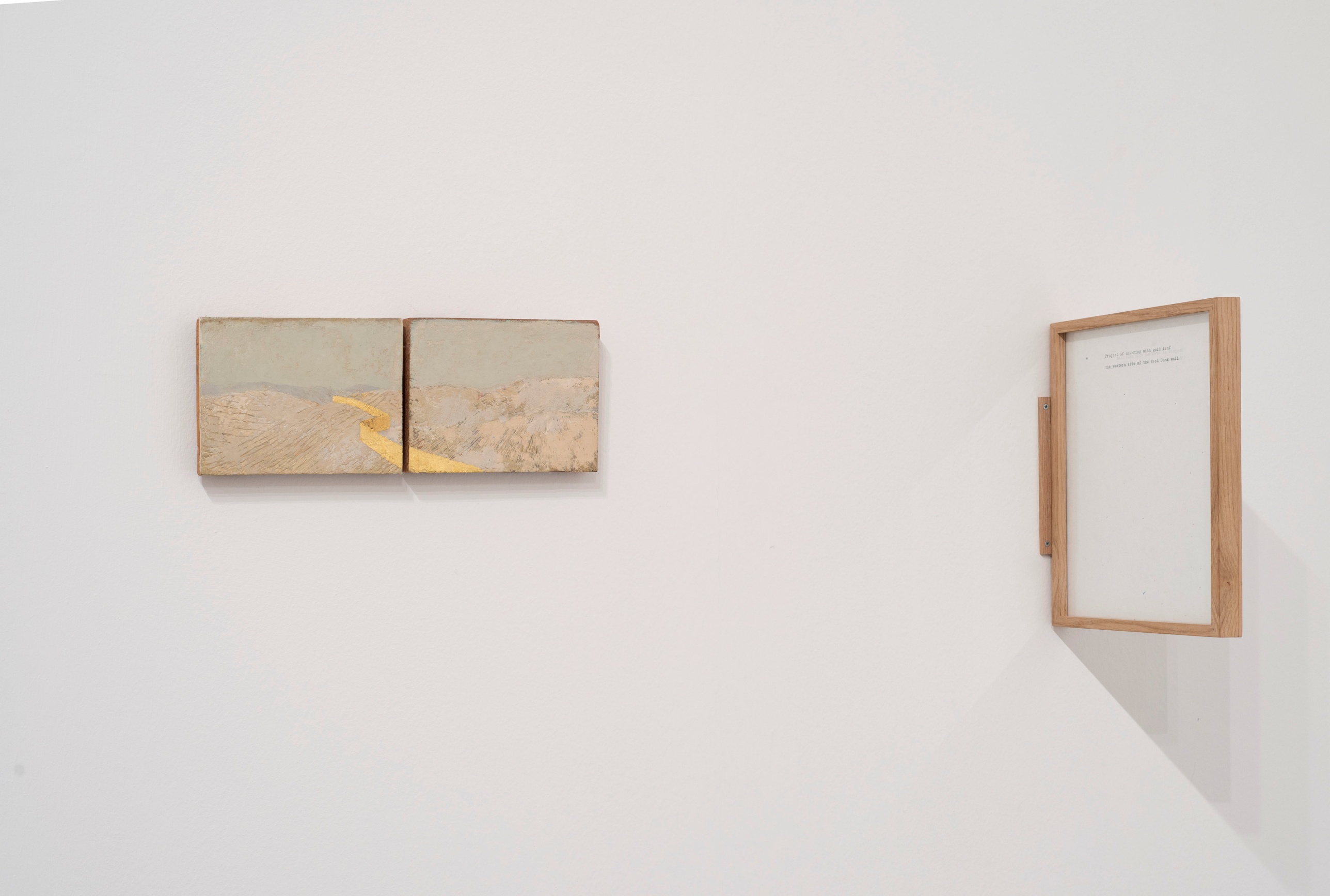 Francis Alÿs , Gold Leaf Project, Israel Palestine, 2005
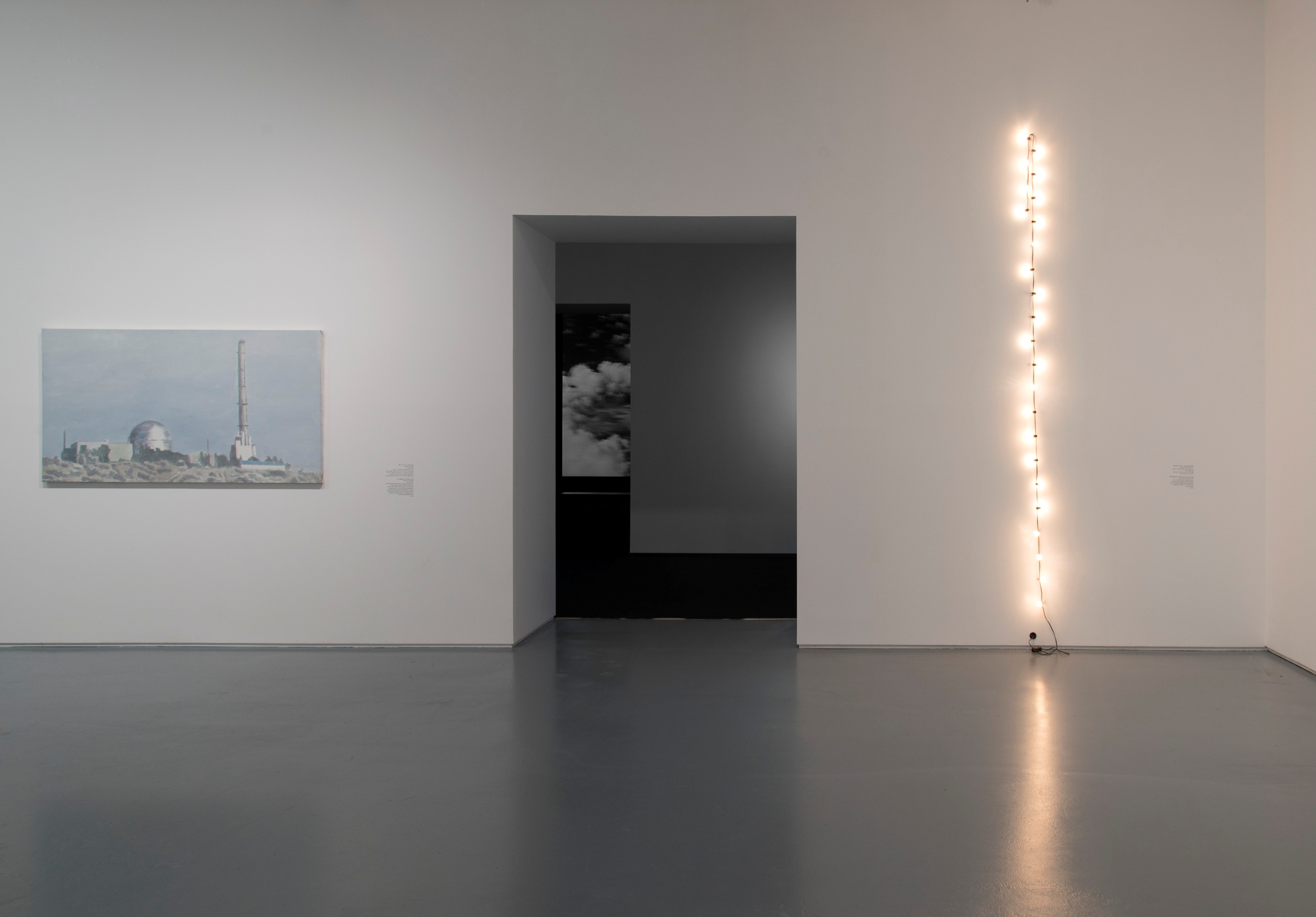 Luc Tuymans, Felix Gonzales-Torres
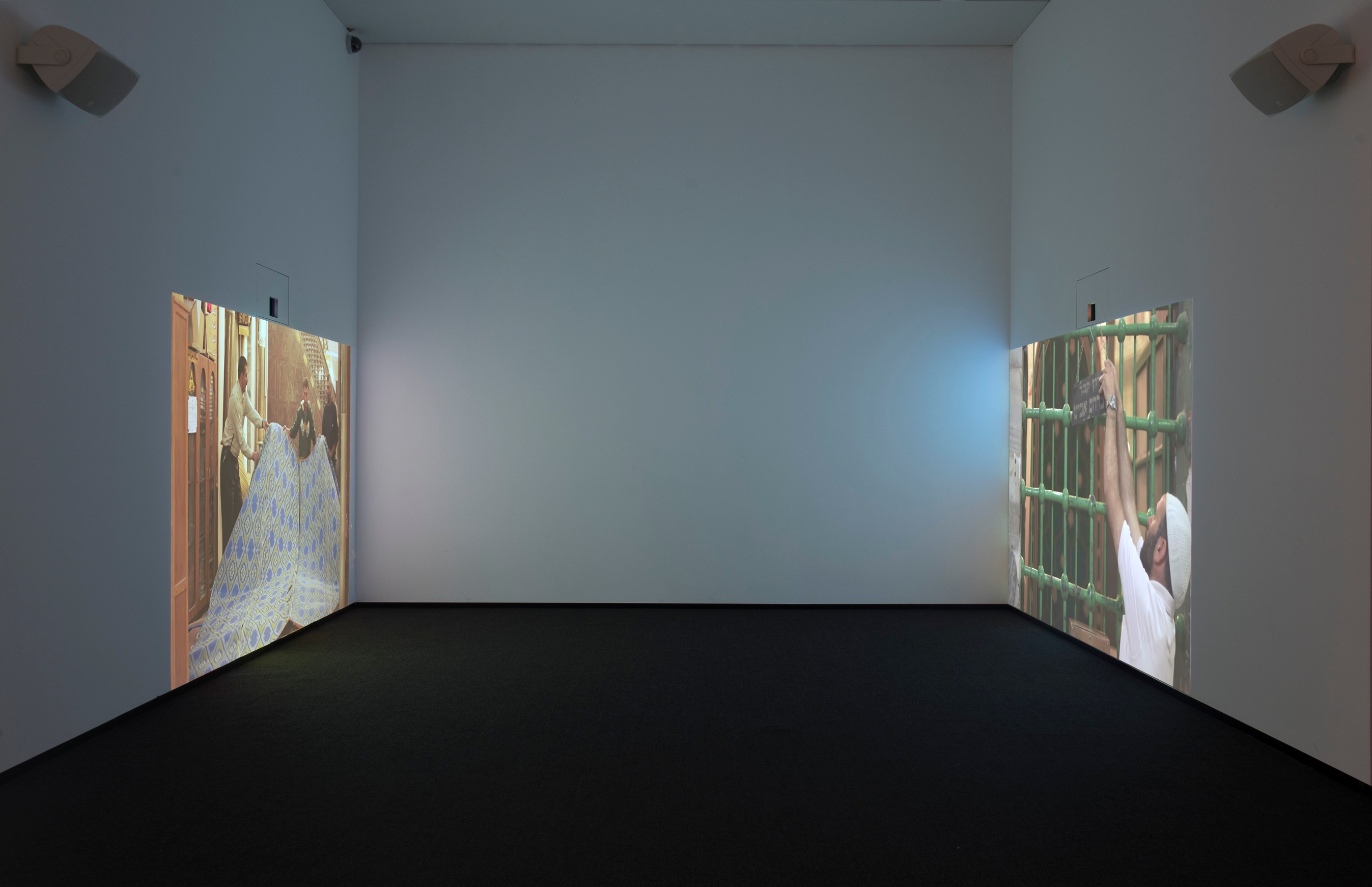 Nira Pereg, Abraham Abraham; Sarah Sarah, 2012
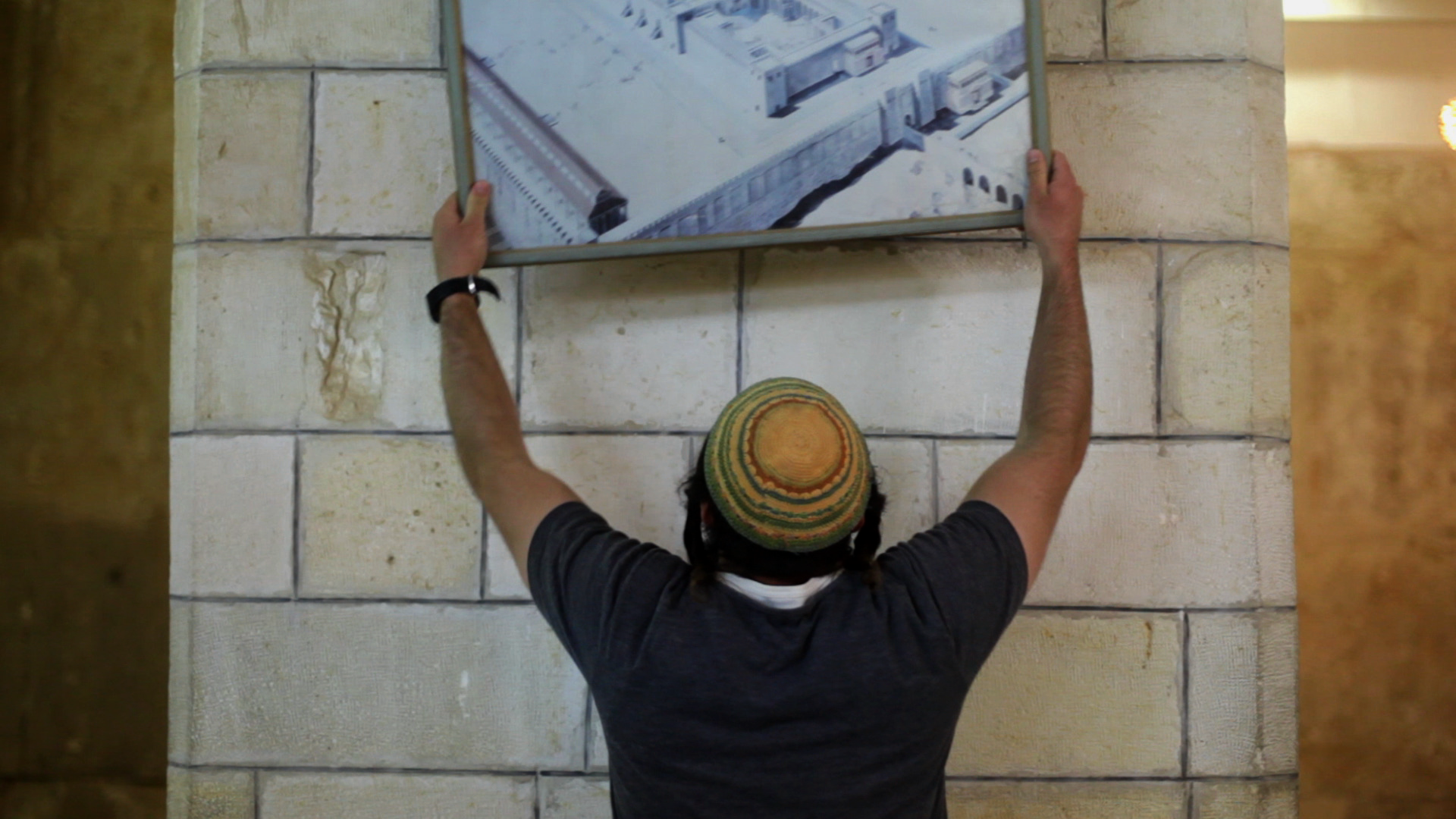 Nira Pereg, Abraham Abraham; Sarah Sarah, 2012
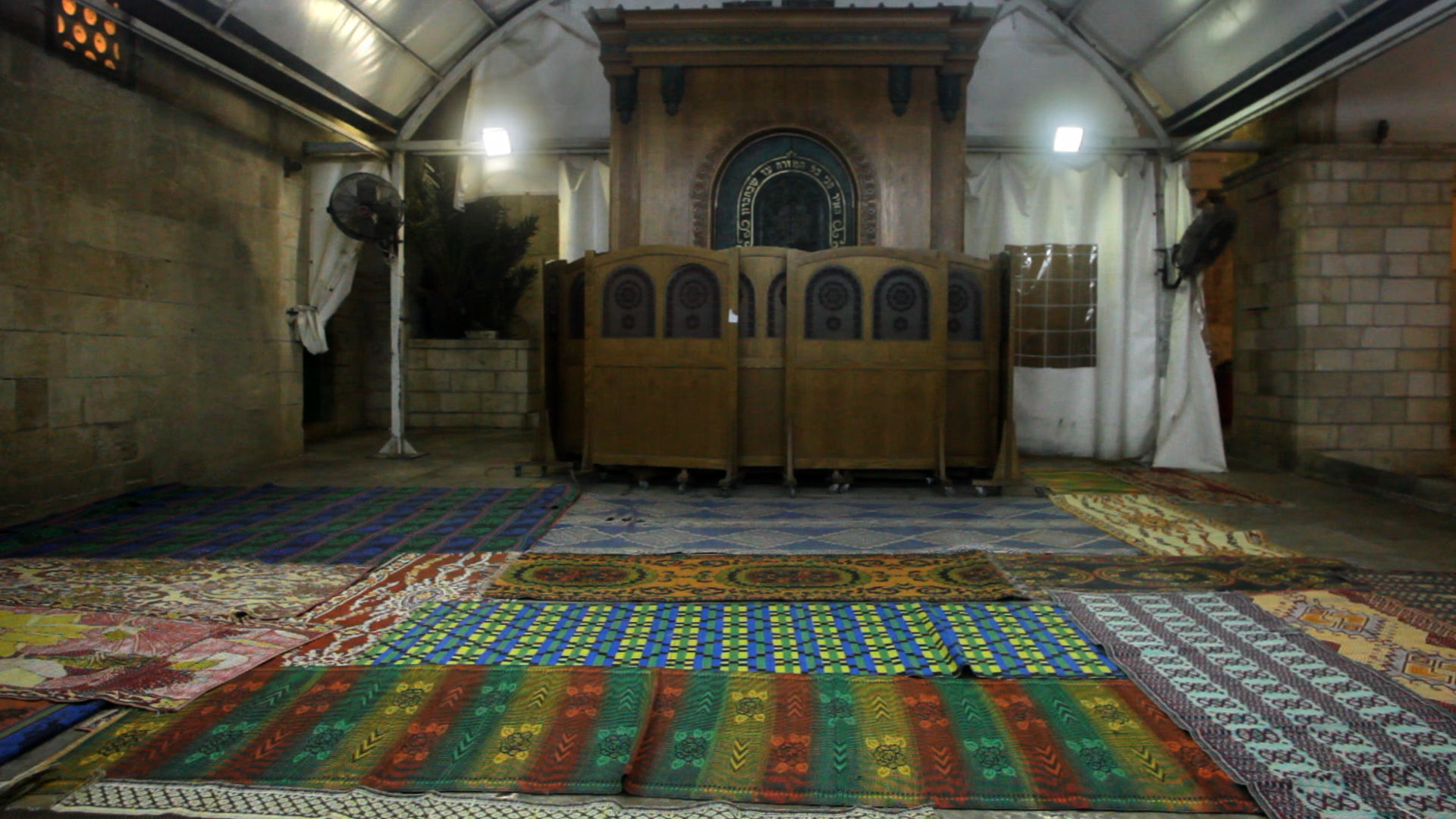 Nira Pereg, Abraham Abraham; Sarah Sarah, 2012
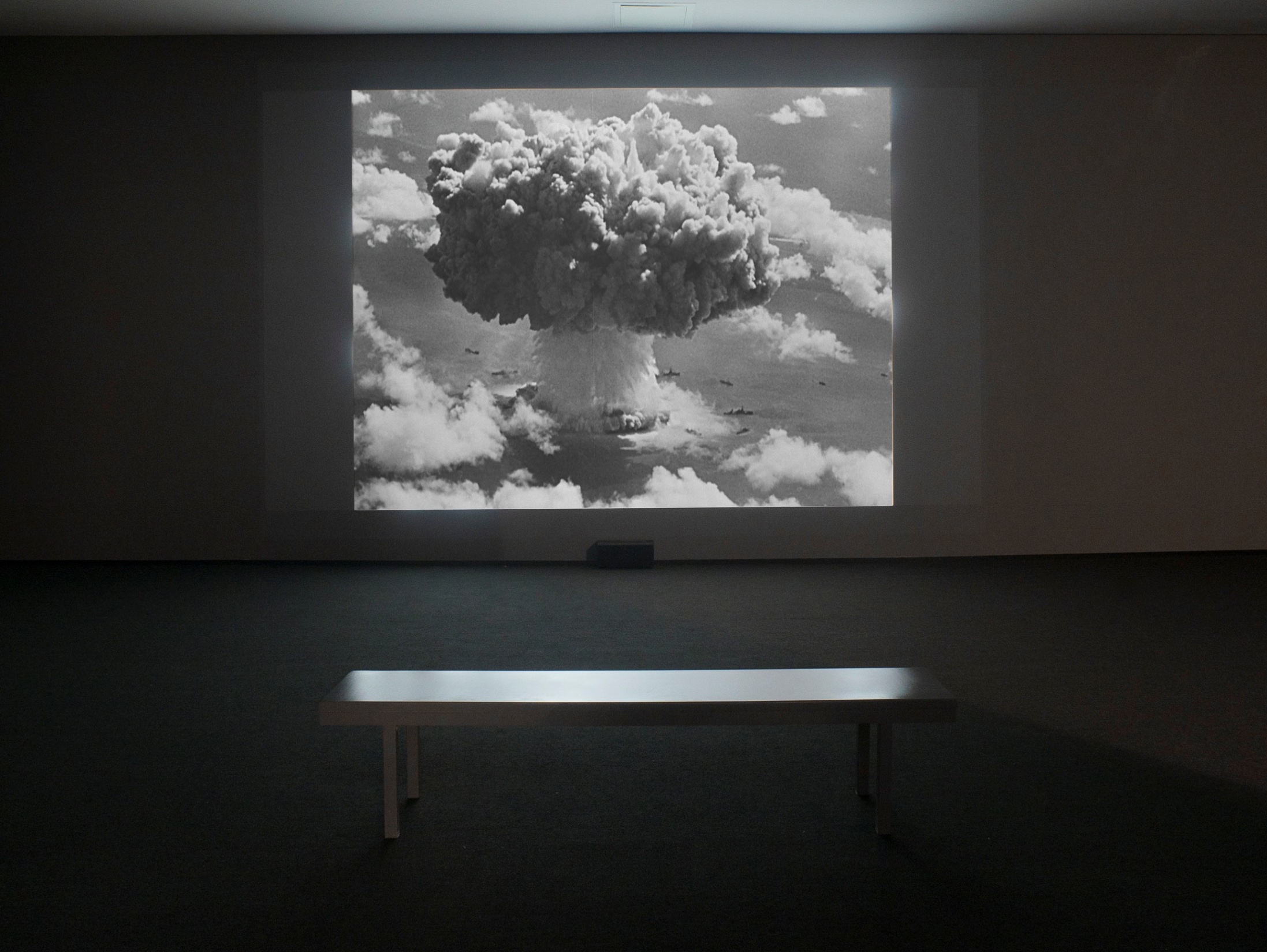 Bruce Conner, Crossroads, 1976
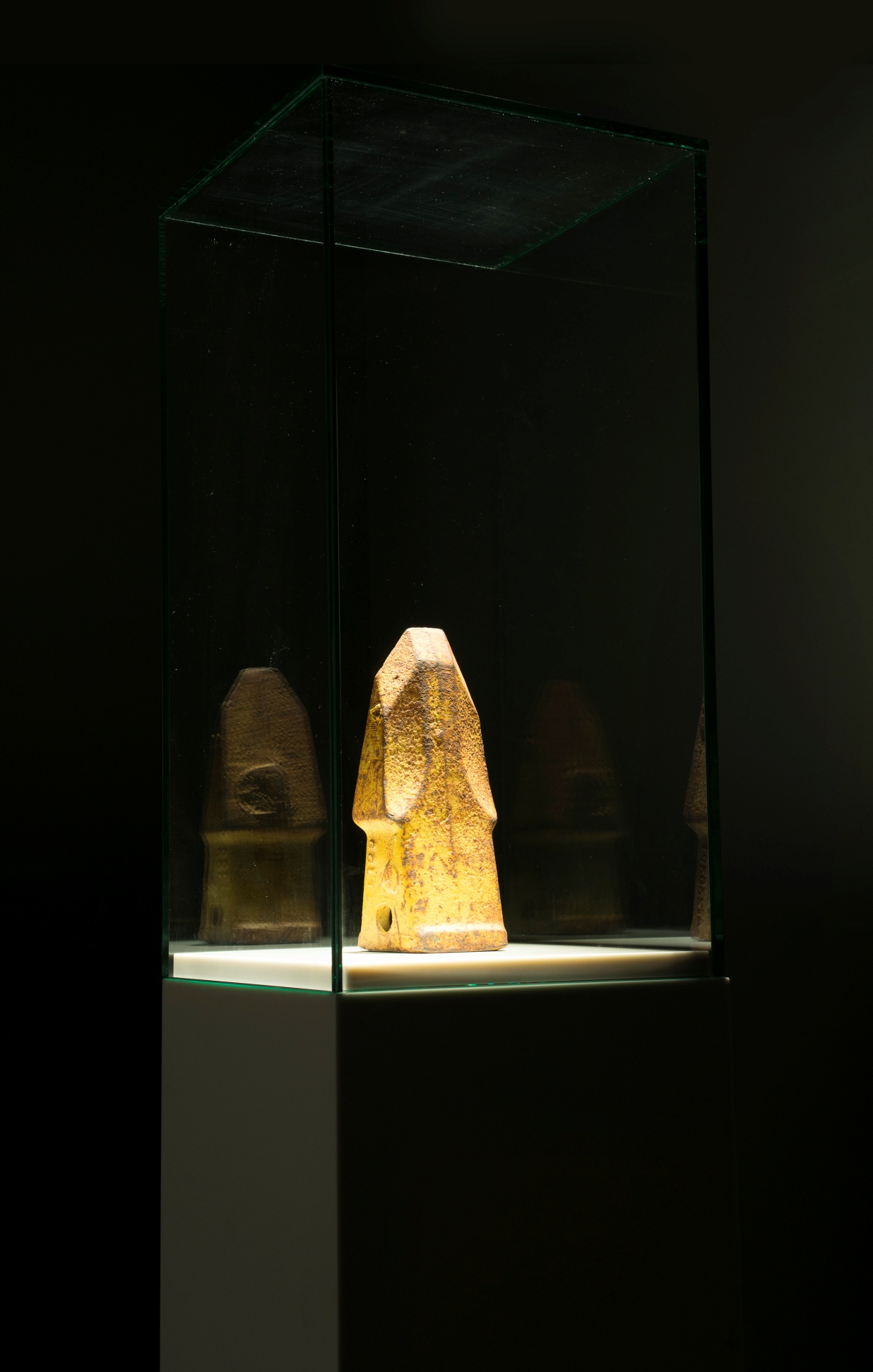 Cyprien Gaillard
o.T. (Baggerzahn)
2012
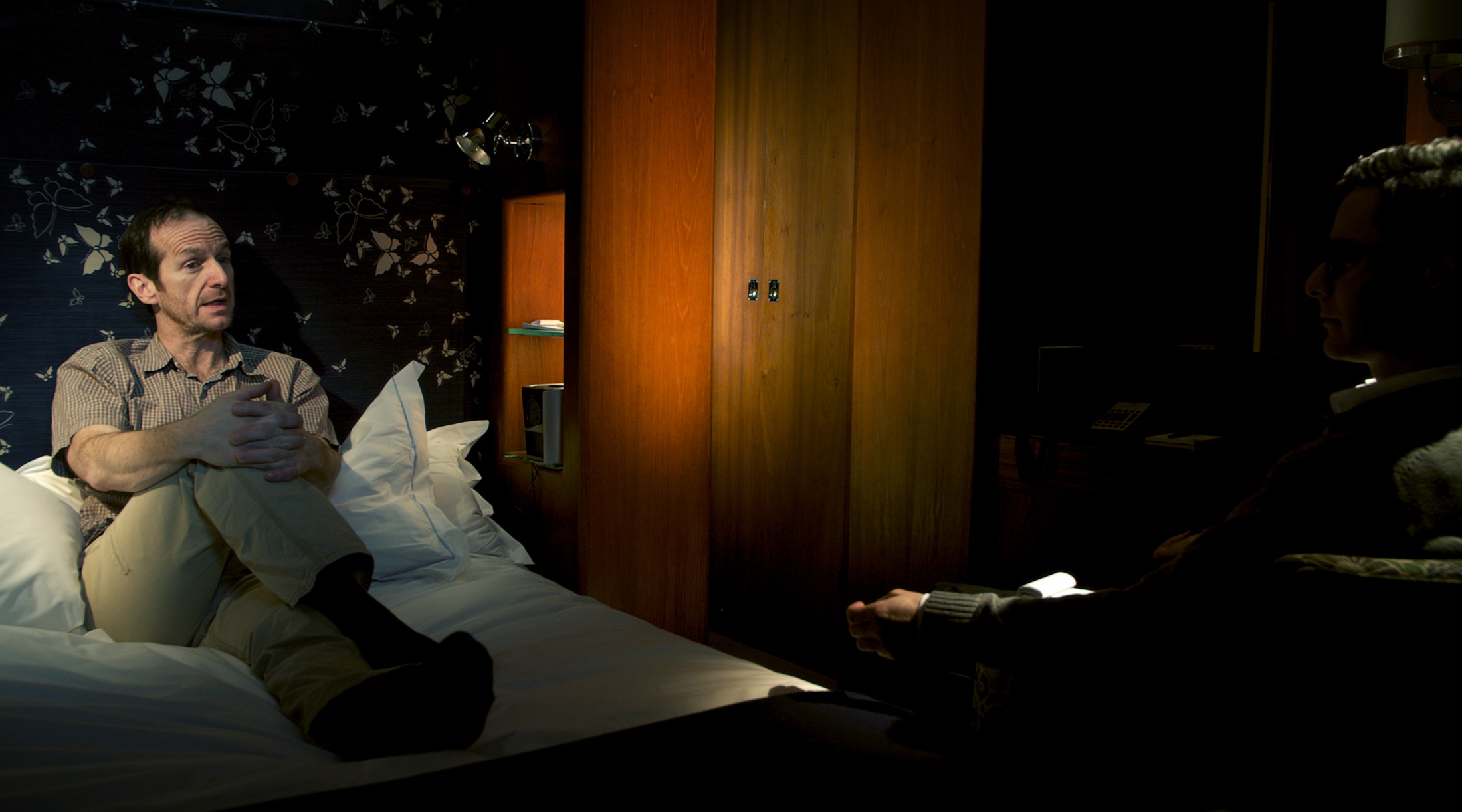 Omer Fast, 5000 Feet is the Best, 2011
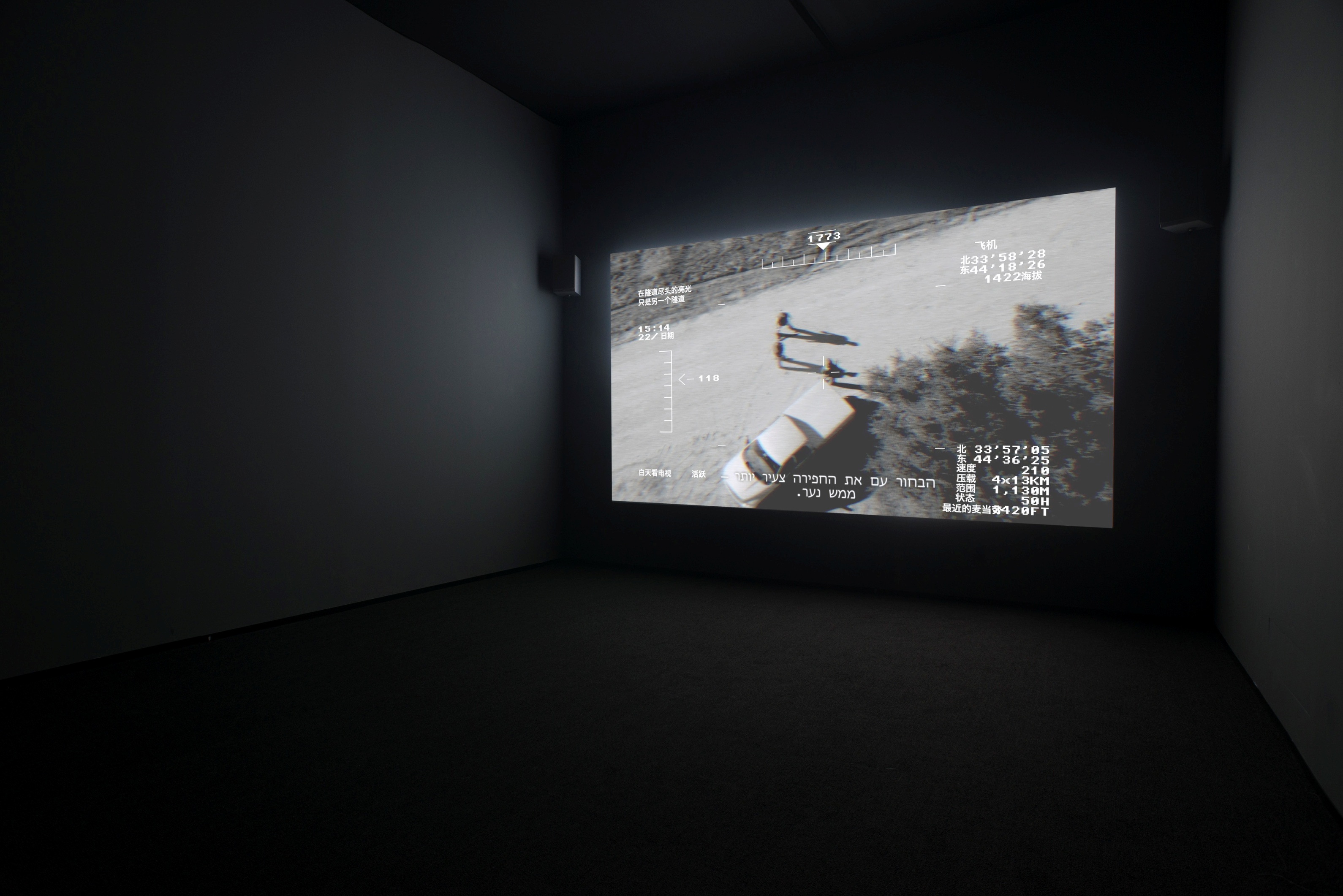 Omer Fast, 5000 Feet is the Best, 2011
Verein zur Förderung 
des Israel-Museums  
in Jerusalem e.V.
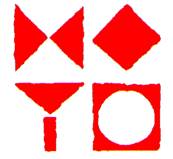 Initiativen, 
 Schenkungen und Stiftungen
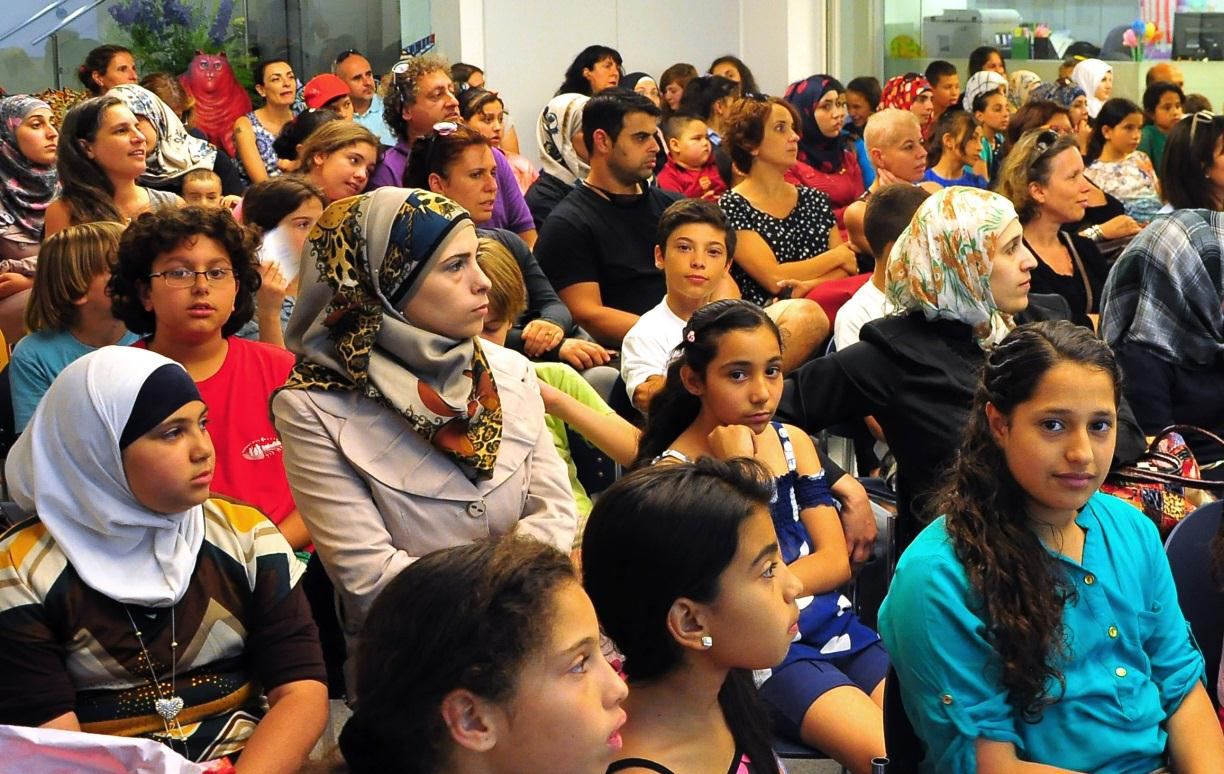 Youth Wing Projekt: Bridging the Gap, 2014
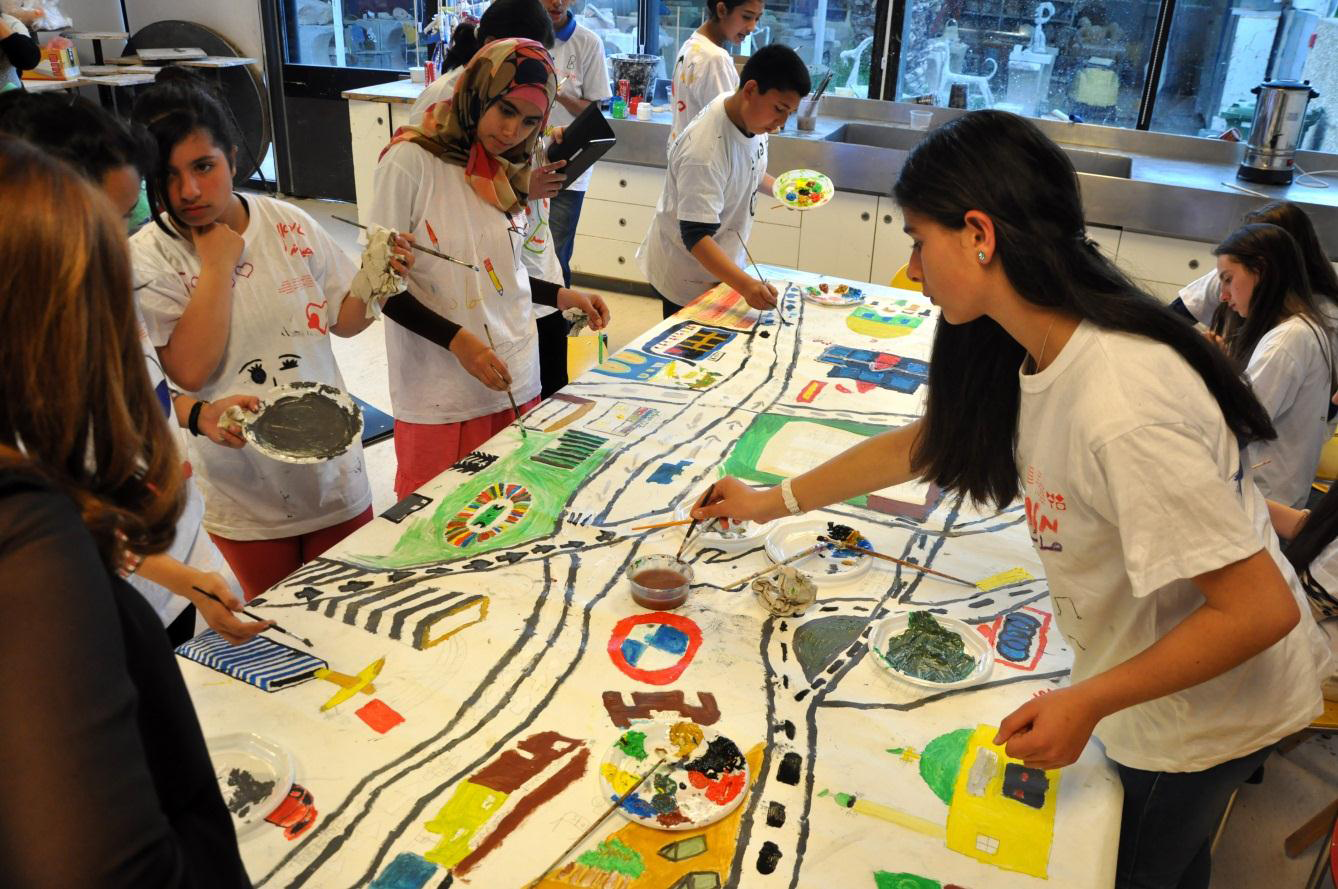 Youth Wing Projekt: Bridging the Gap, 2014
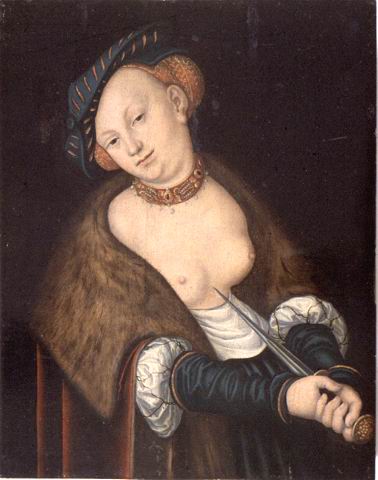 Lucas Cranach Werkstatt, Lucretia, ca. 1540
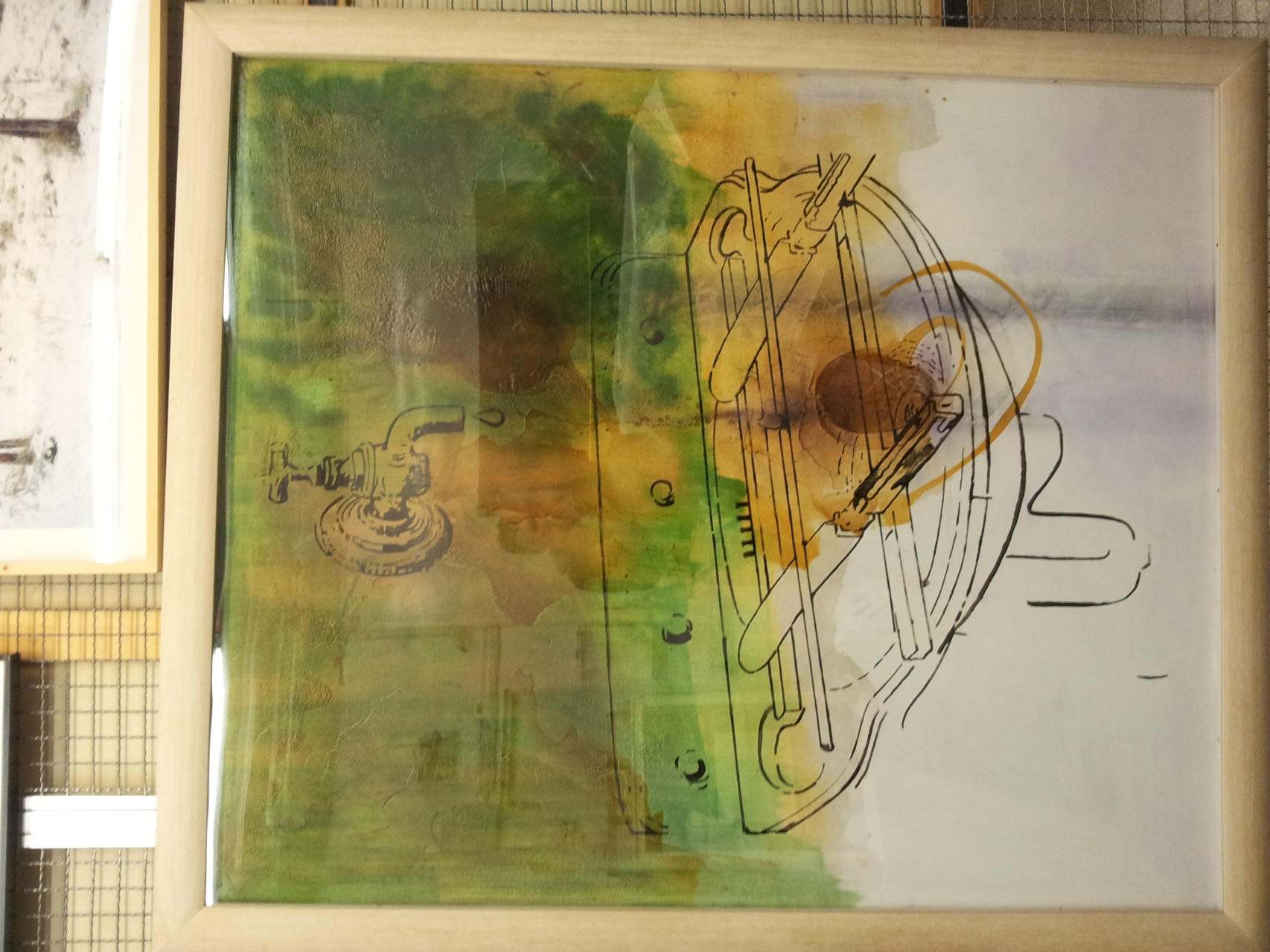 Sigmar Polke, Wasserbecken als Musikinstrument, 1983
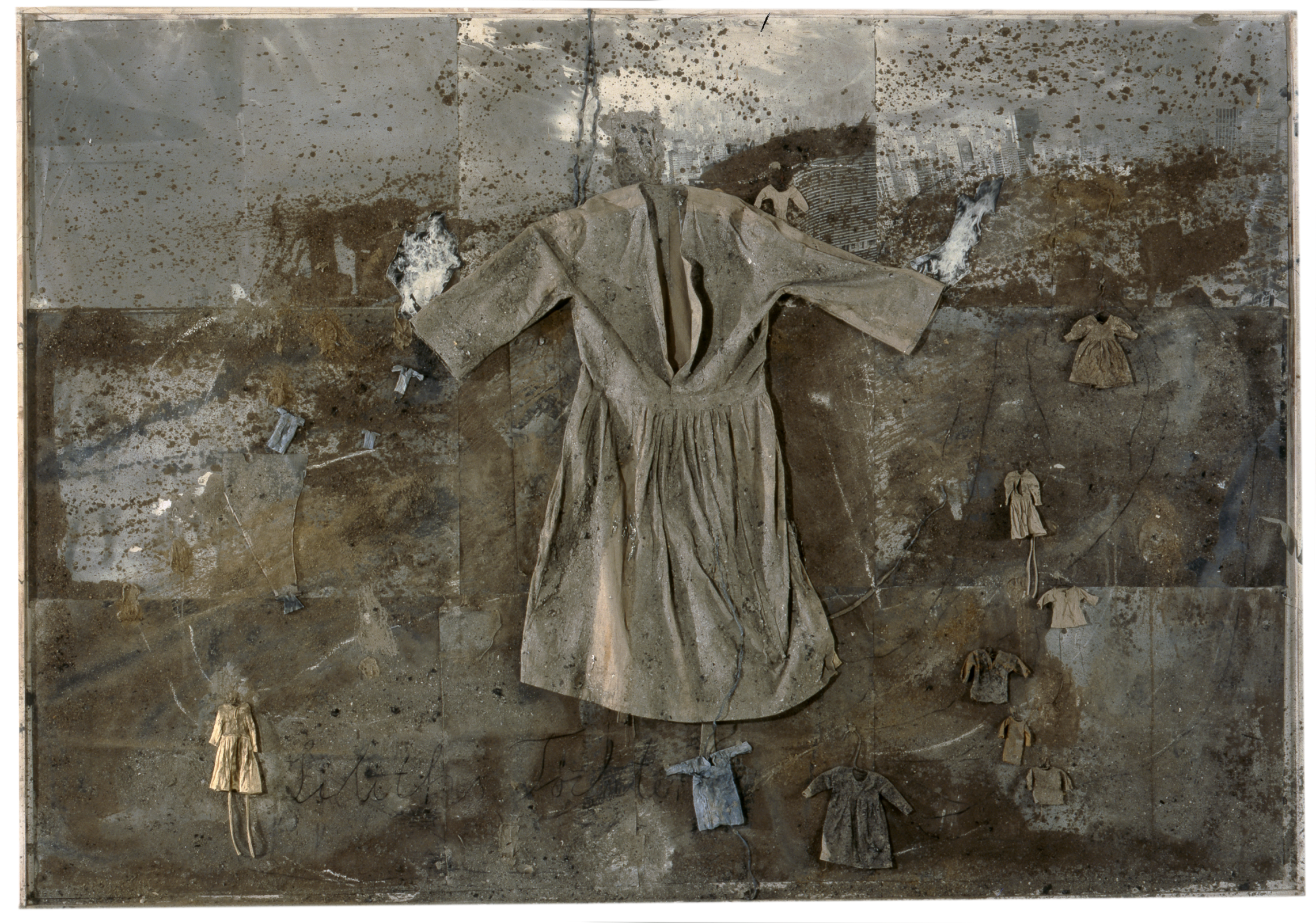 Anselm Kiefer, Liliths Töchter, 1990
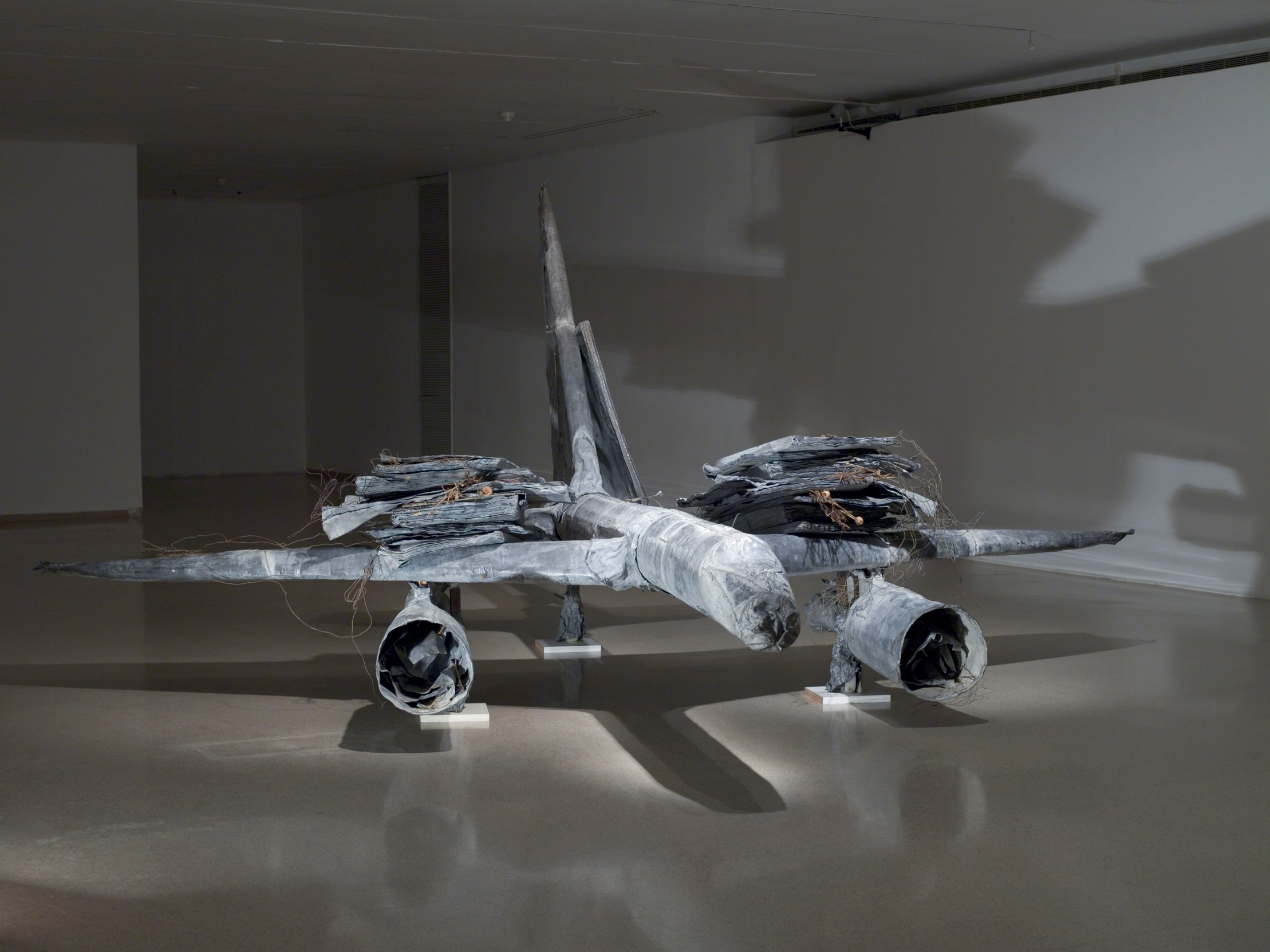 Anselm Kiefer, Mohn und Gedächtnis, 1989
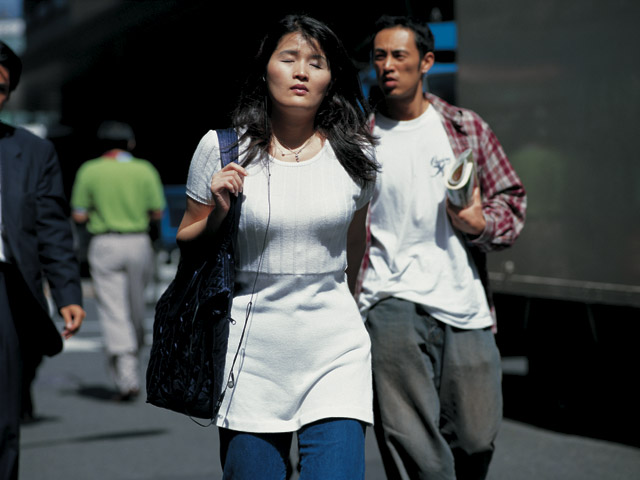 Beat Streuli, Tokyo II, 1998
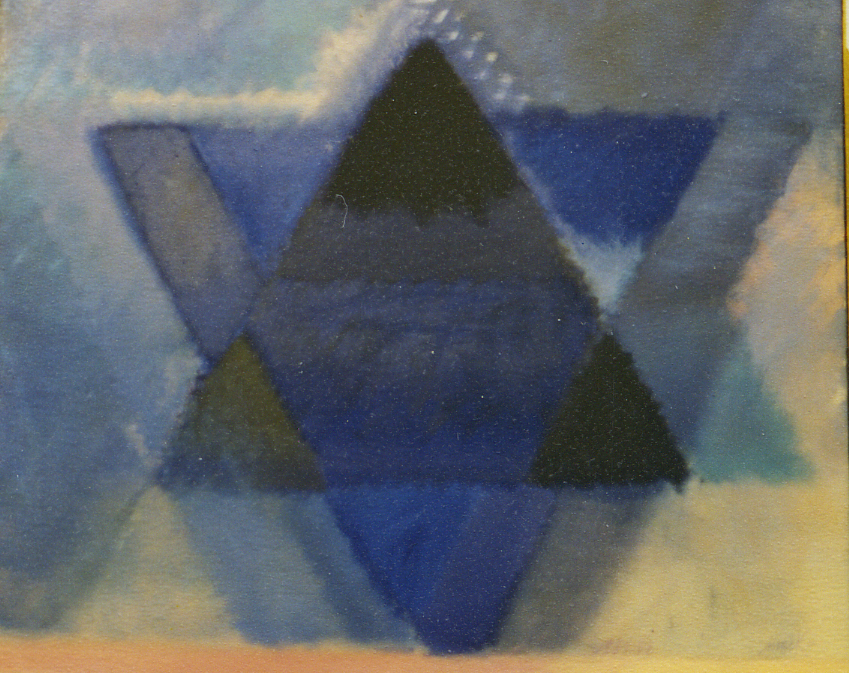 Heinz Mack, Triangle in a Star, 2000
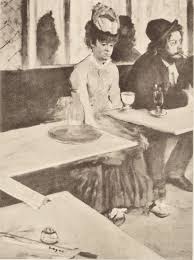 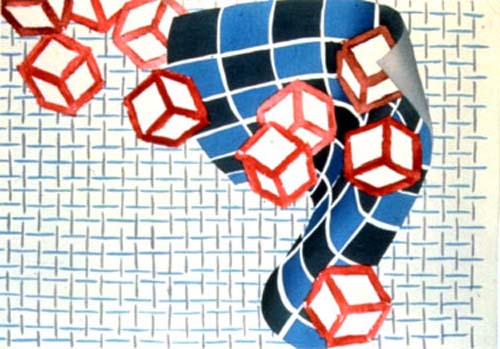 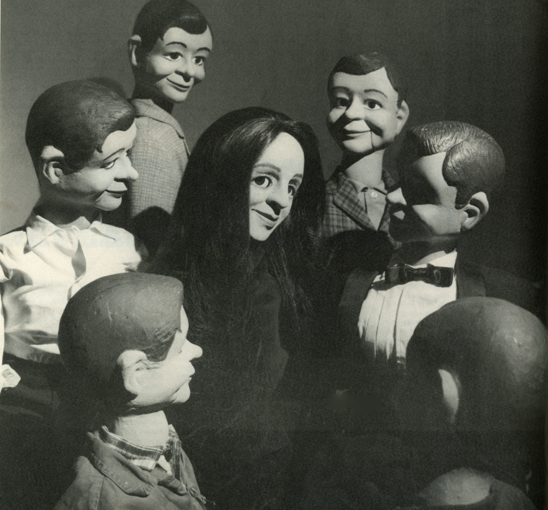 Grafik von Mel Bochner, 
Sherrie Levine, Terry Winters etc.
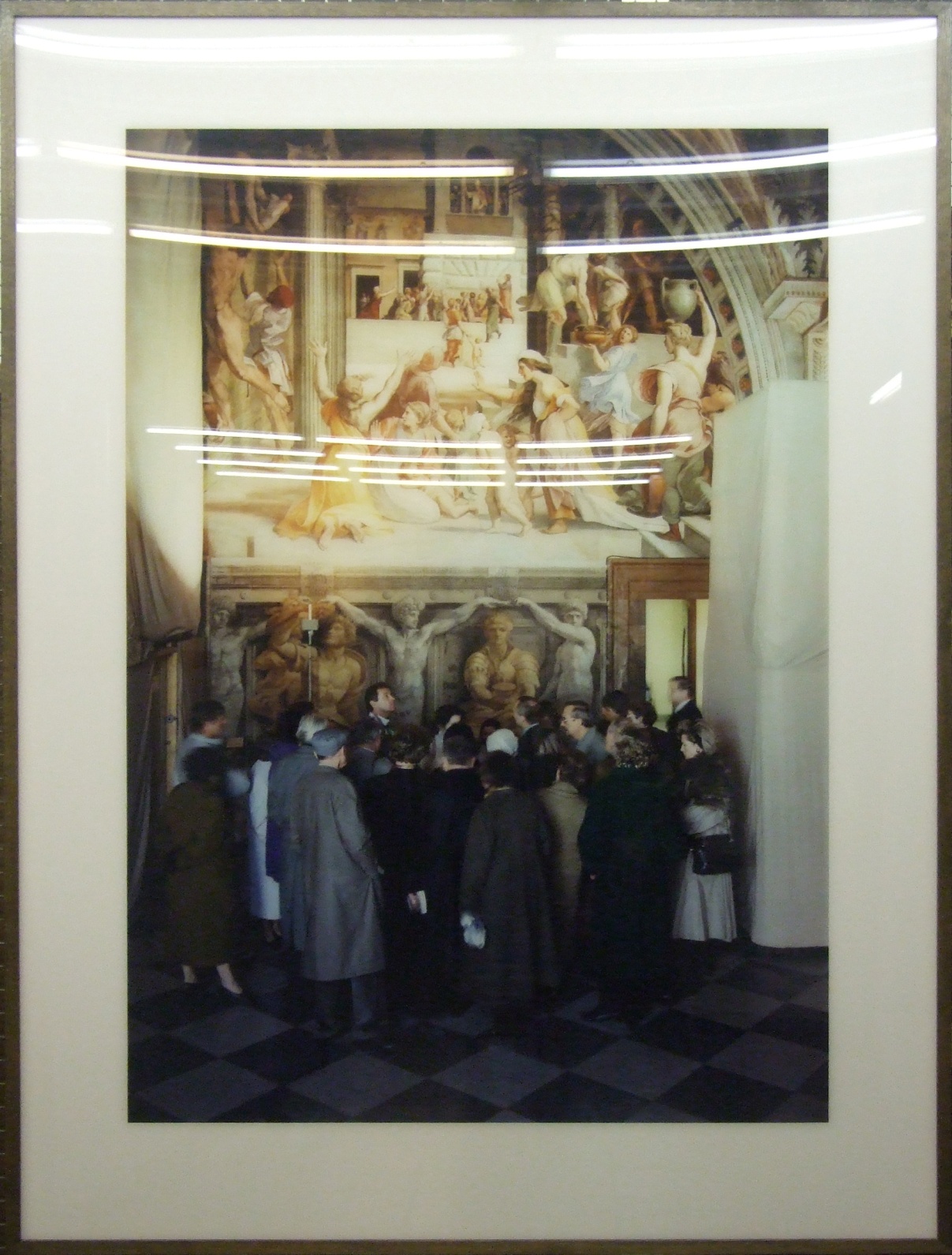 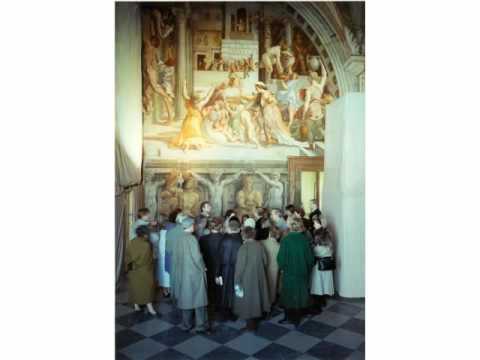 Thomas Struth
Stanze di Raffaello, 1990
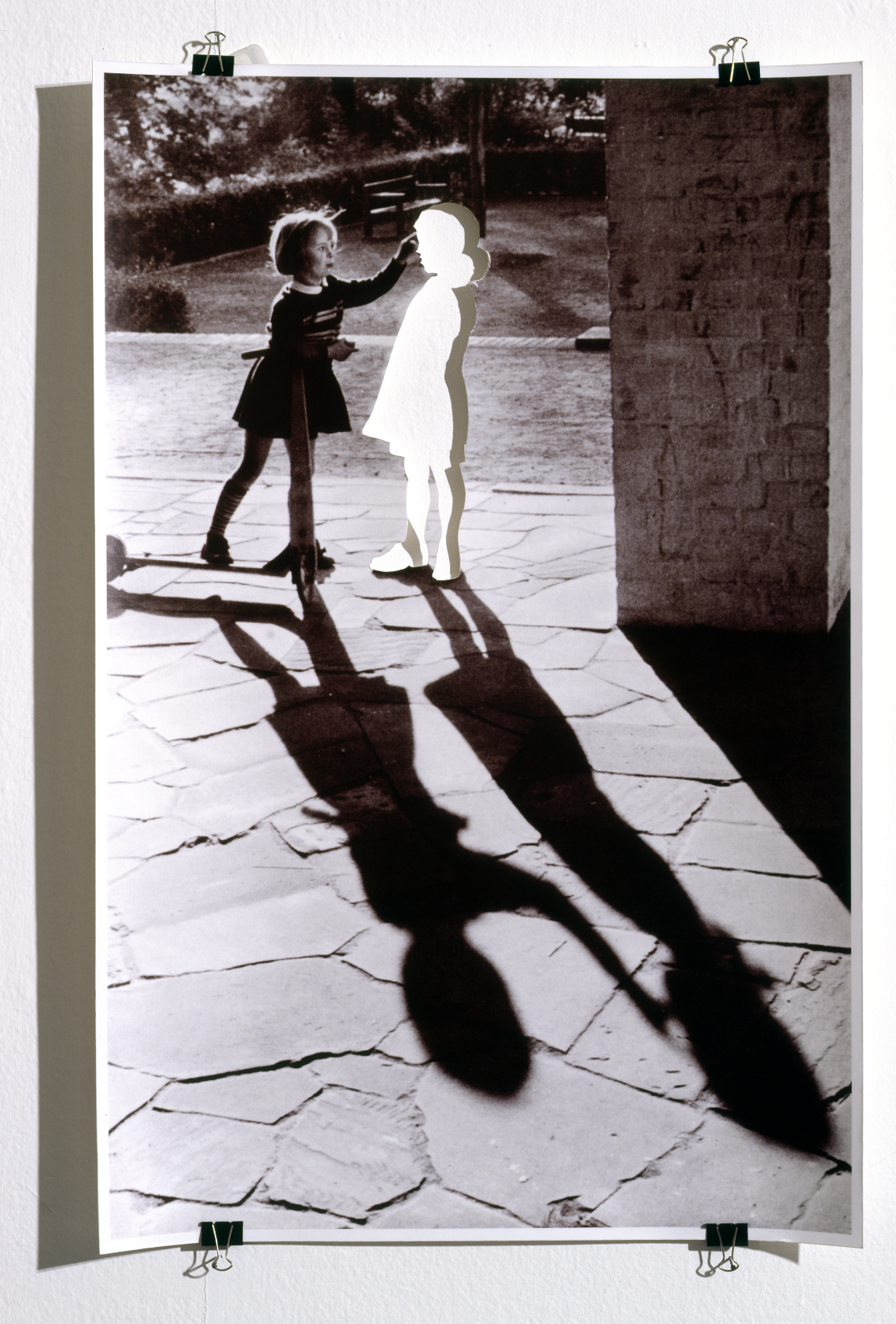 Hans-Peter Feldmann: Zwei Mädchen, 2006
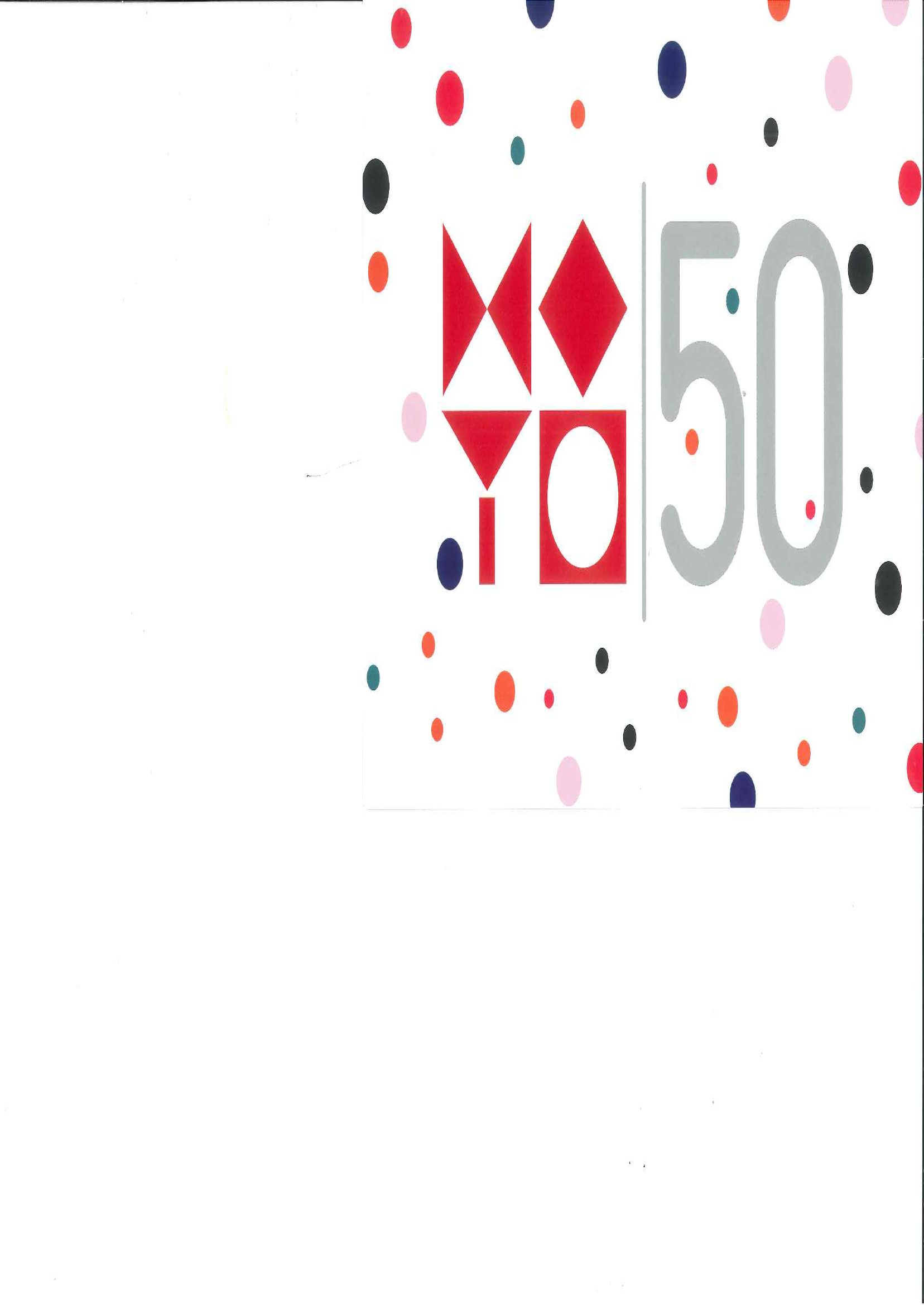 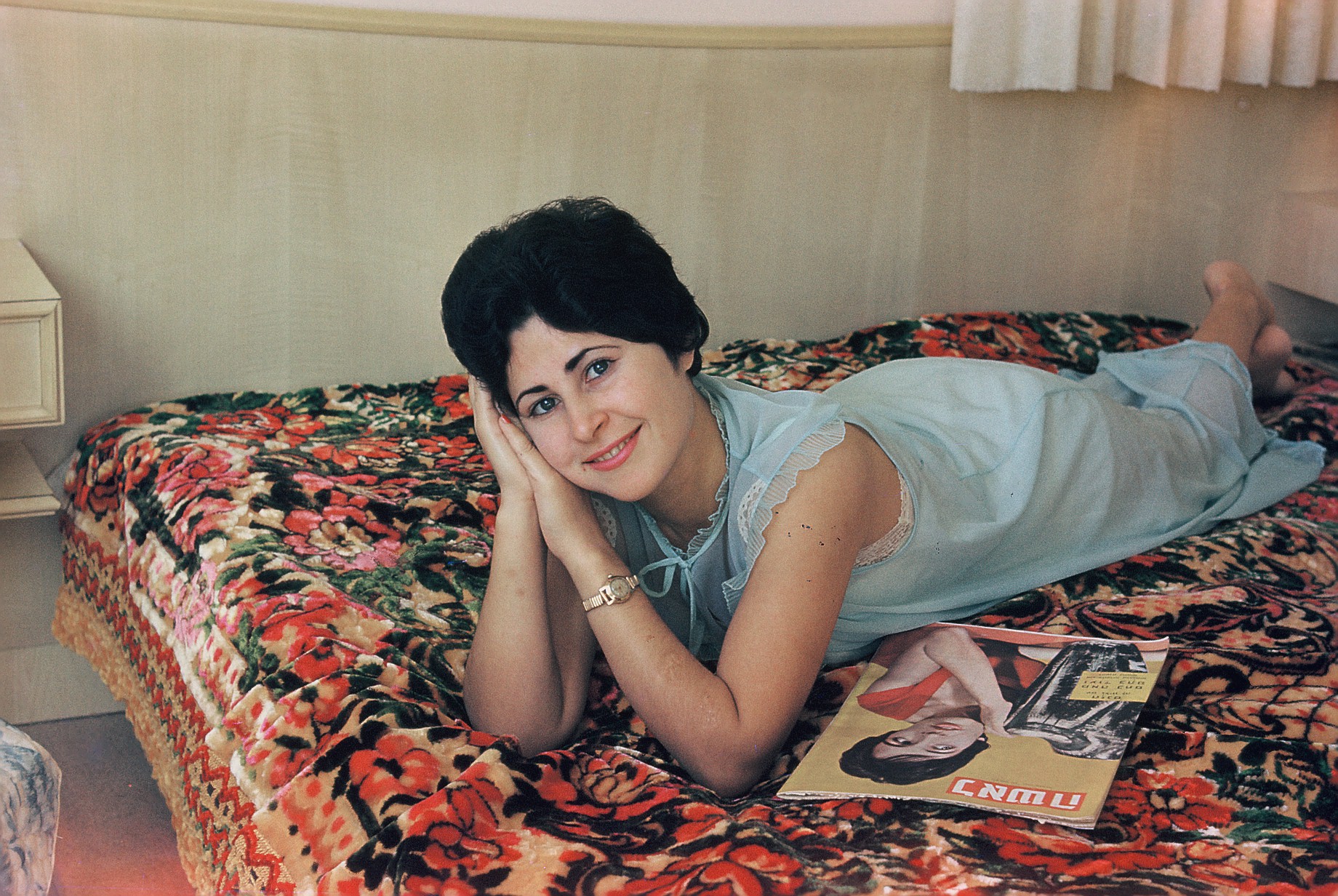 Ausstellung 2015: 1965 Israel Today
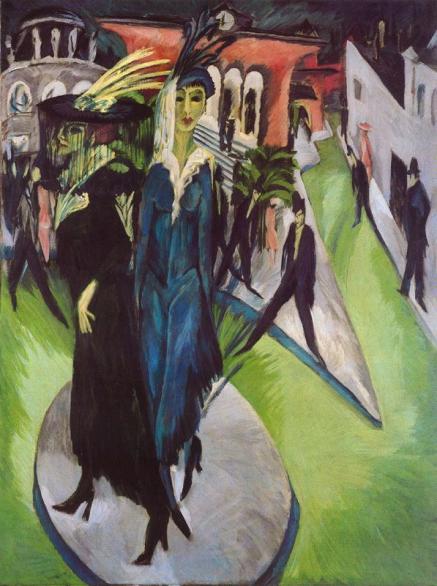 Ausstellung 2015: Twilight over Berlin 1906 - 1945 
    50 Masterworks from the Neue Nationalgalerie
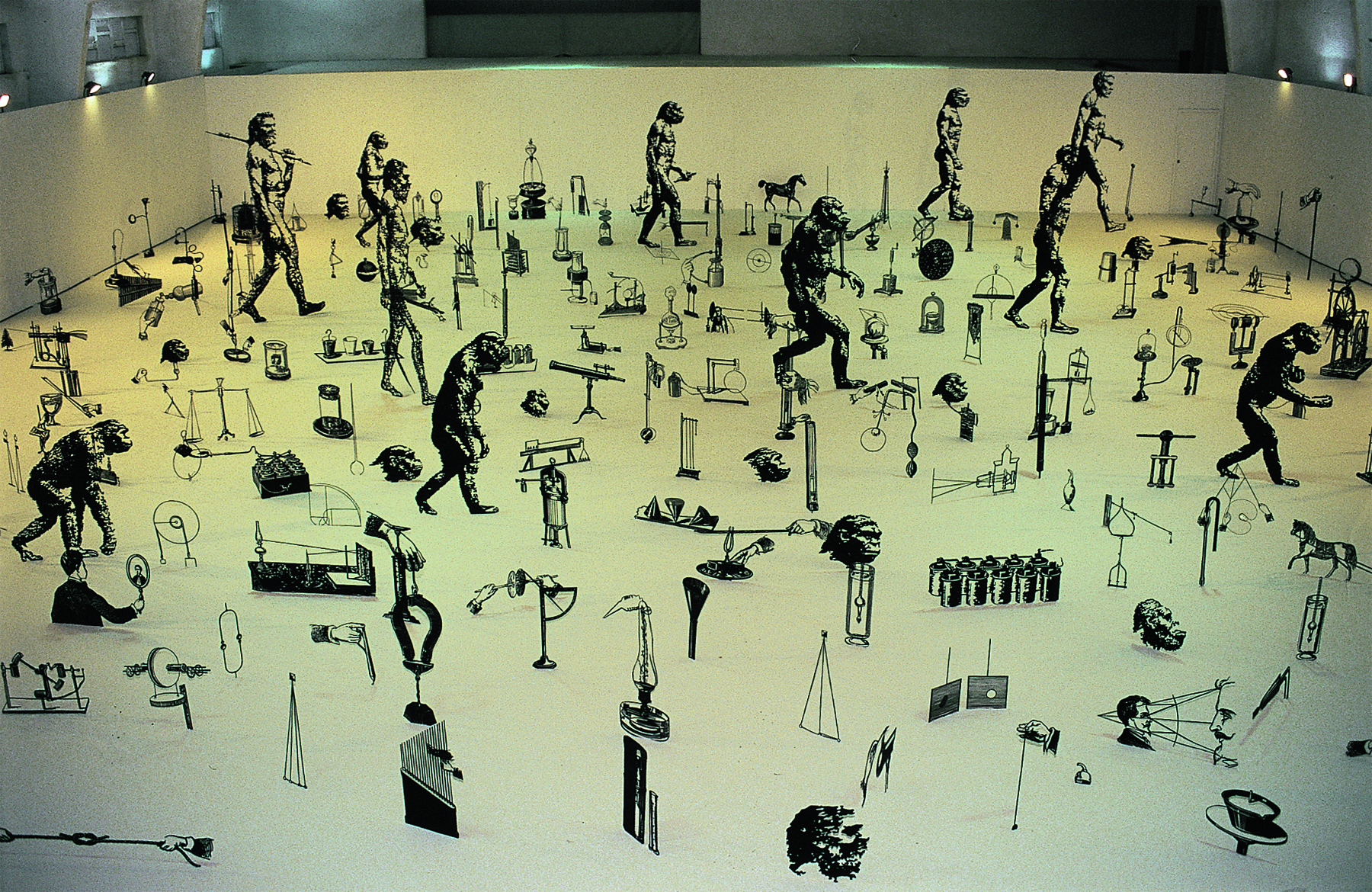 Ausstellung 2015: Brief History of Human Mankind
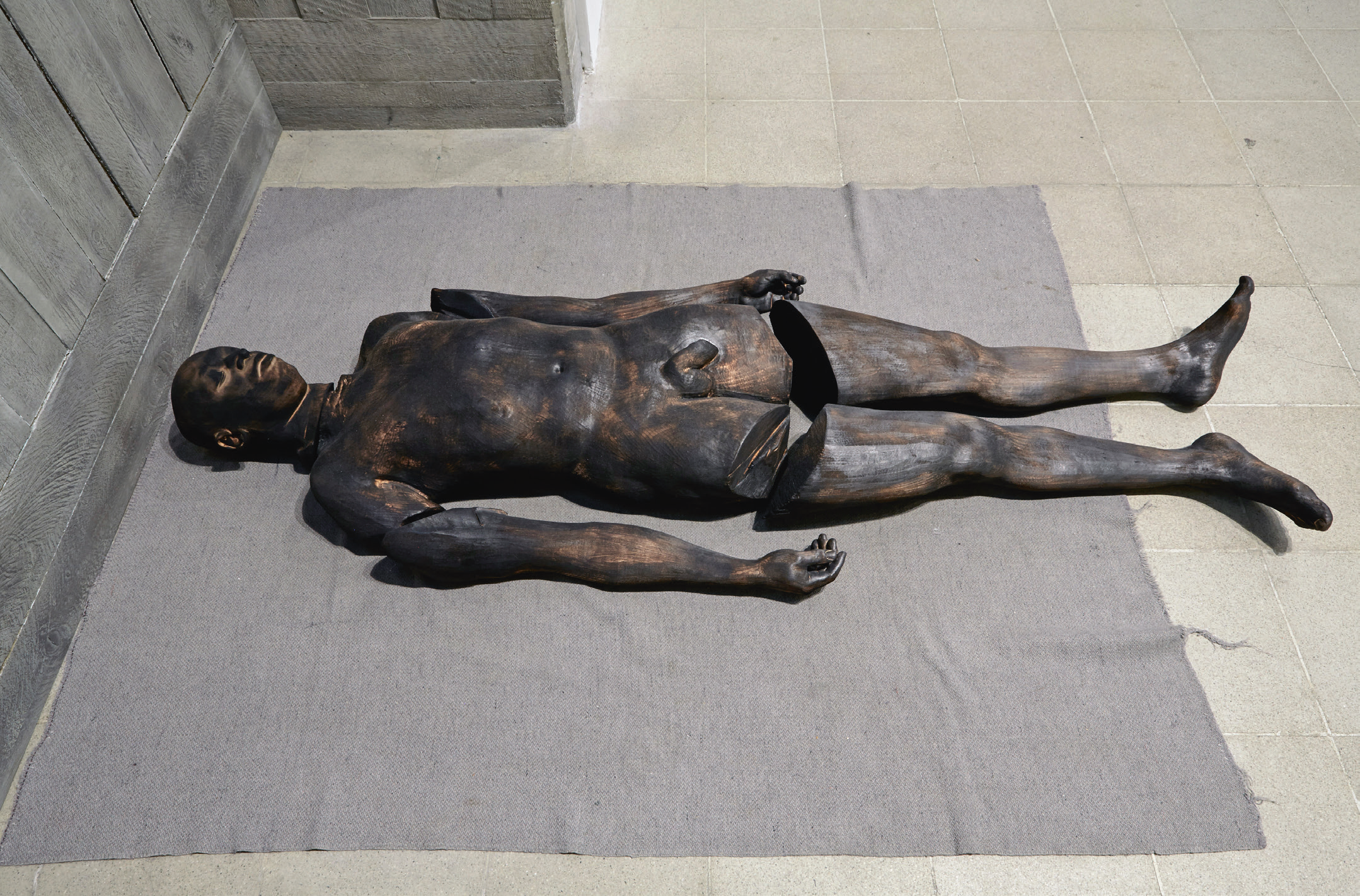 Paloma Varga-Weisz, Lying Man, 2014
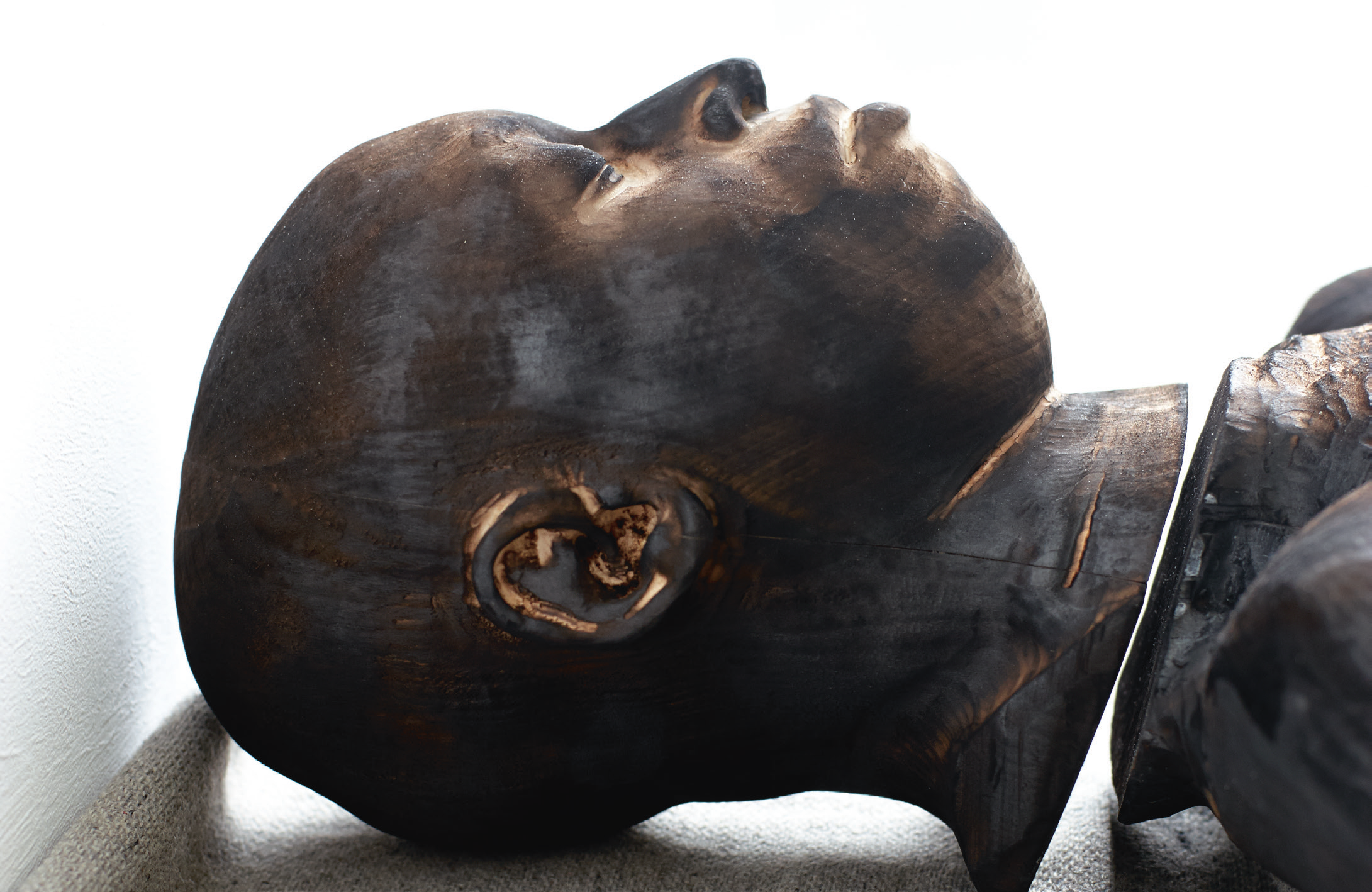 Paloma Varga-Weisz, Lying Man, 2014
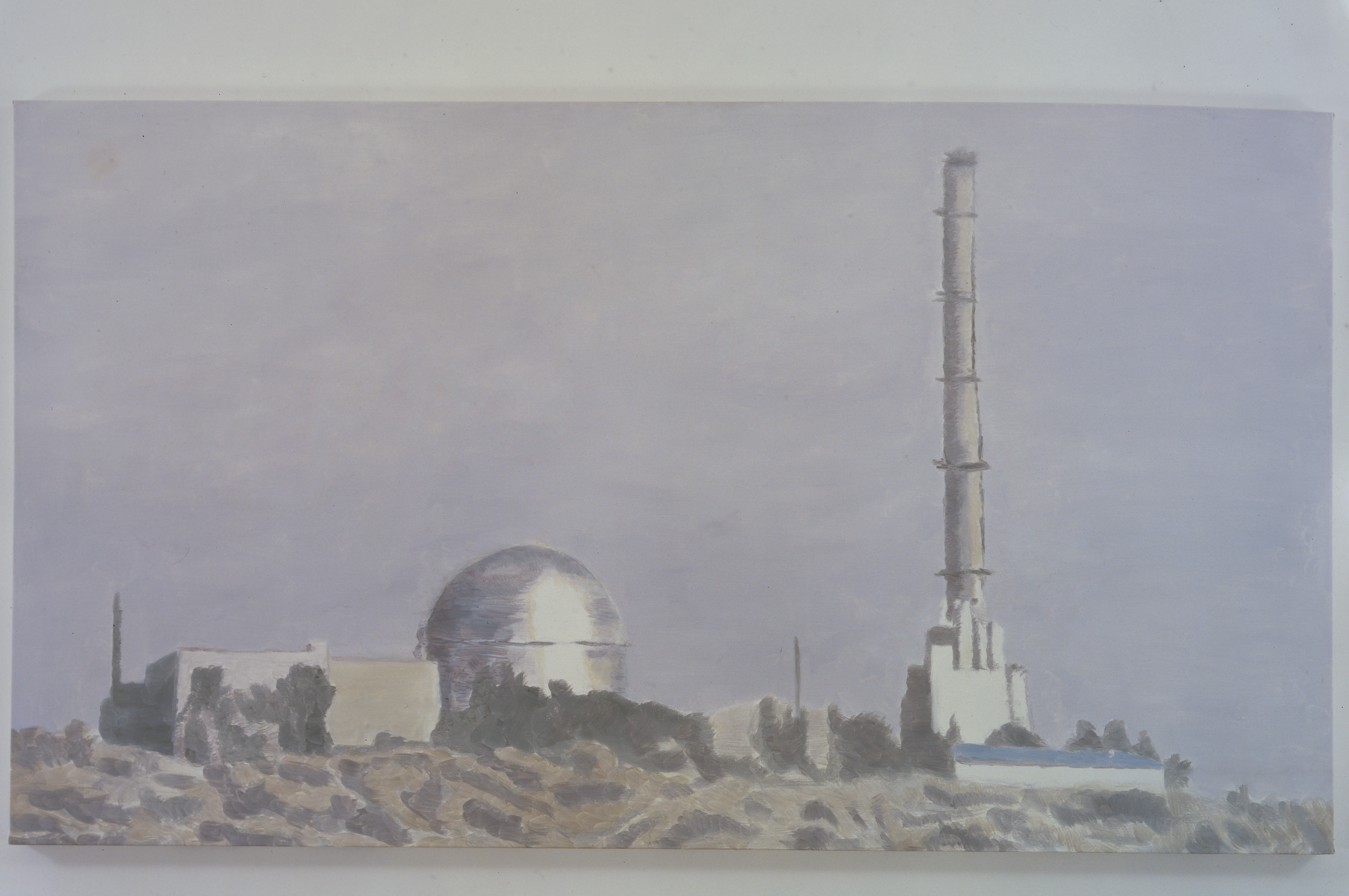